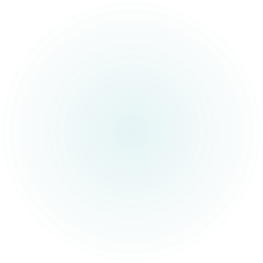 Taller de Educación Especial para Padres y Defensores Paola Martínez Boone, MSWDefensora Superior y Coordinadora de Educación Especial
New York Lawyers for the Public Interest, Inc. (NYLPI)
www.nylpi.org 
212-244-4664
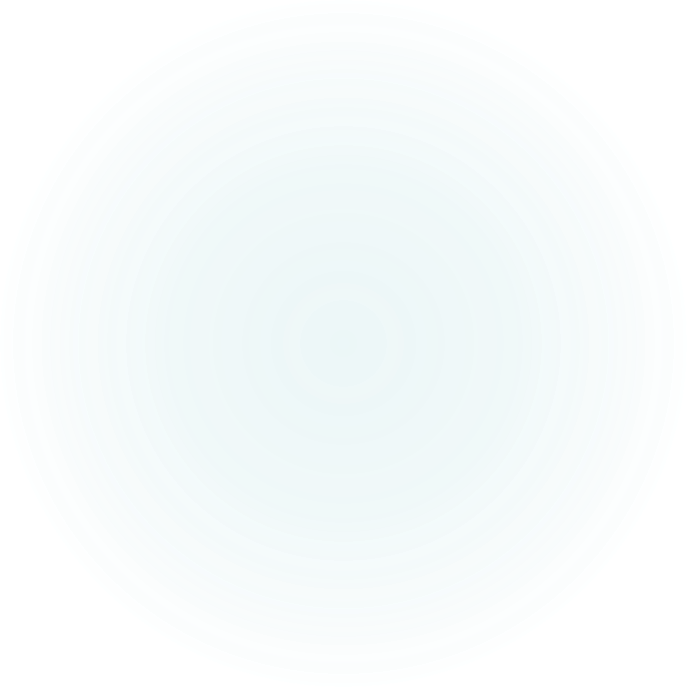 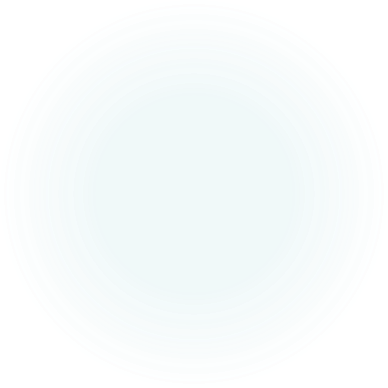 HORAS DE ENTREVISTA POR TELEFONO
Lunes-Viernes
10:00am-3:00pm
O Dale clic aquí
https://nylpi.org/get-help/
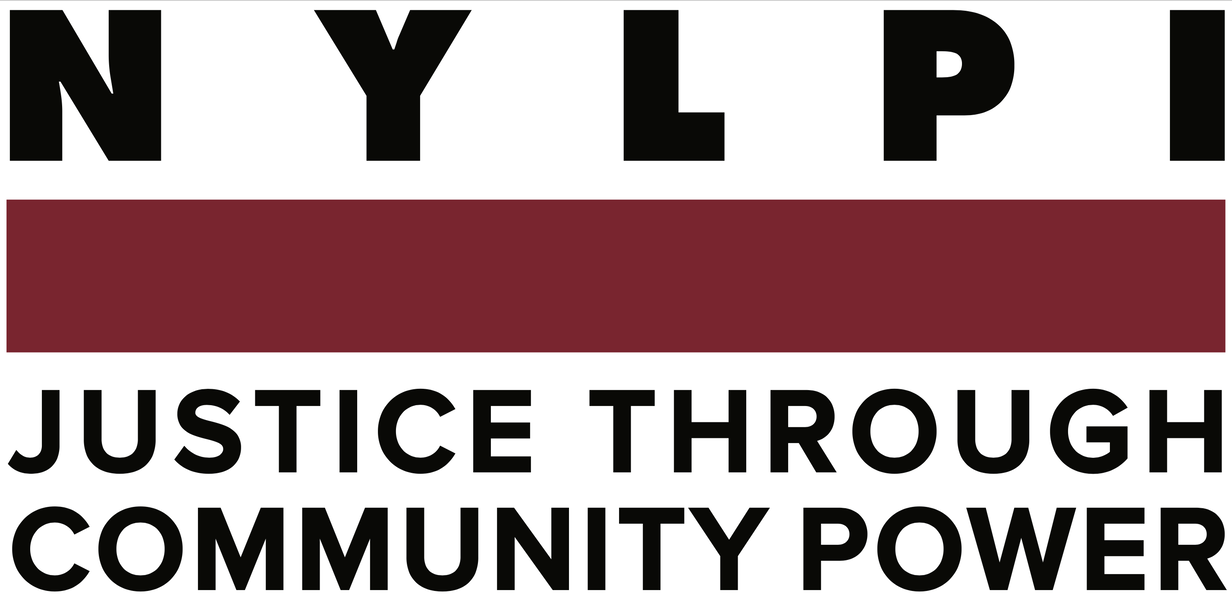 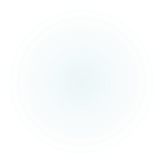 2
Atención
© 2020.
NYLPI lo exorta a compartir este documento, que está cubierto por Creative Commons
Licencia "Atribuciones-NoComerciales-Sin Derivaciones" (ver http://creativecommons.org).

Este documento se puede reproducir en su totalidad siempre y cuando se acredite a los Abogados de Interés Público de Nueva York (NYLPI), se proporcione un enlace a la página web de NYLPI (www.nylpi.org) y no se imponga ningún cargo (se distribuya de manera gratuita).

El trabajo no puede reproducirse en forma parcial o alterada, o si se cobra una tarifa, sin el permiso de NYLPI. Informe a NYLPI si vuelve a imprimir.
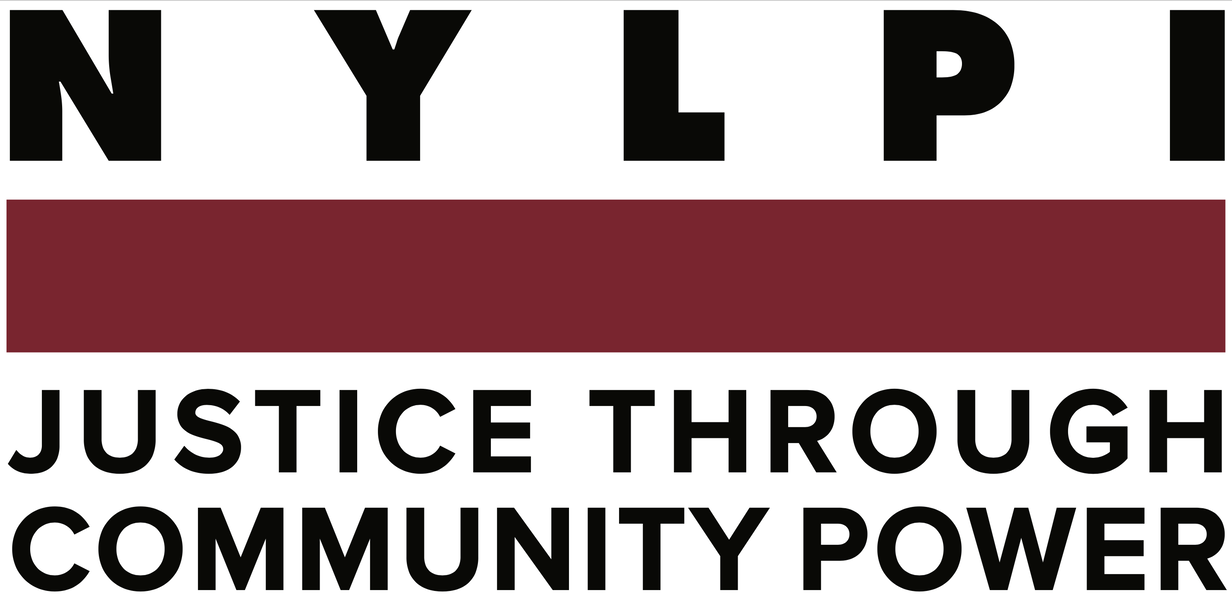 3
Introducción a NYLPINuestra Misión
NEW YORK LAWYERS FOR THE PUBLIC INTEREST (Abogados de Nueva York para el Interés Público) trabaja para promover en la igualdad y los derechos civiles, con un enfoque en la justicia de la salud, derechos de personas con discapacidades y de justicia ambiental, a través del poder de la abogacía de la comunidad y las asociaciones con los colegios de abogados.
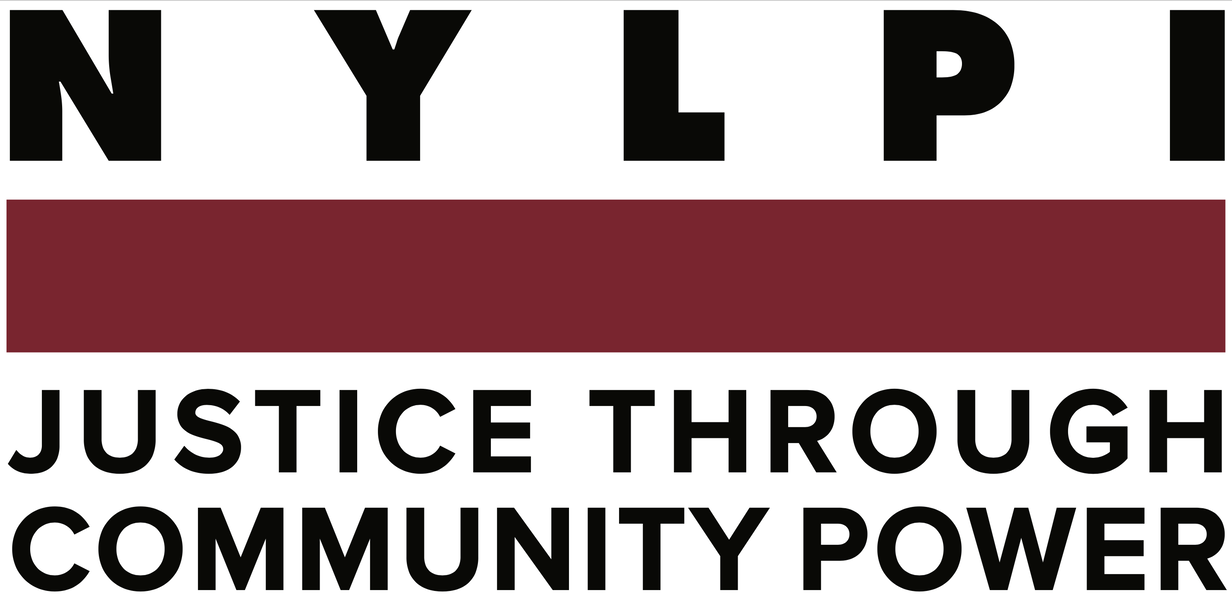 4
Acerca de NYLPI
El Programa de Justicia de Discapacidad protege y promueve los derechos civiles de las personas con discapacidades. Nuestra abogacía se expande a varias áreas tales como vivienda, transporte, educación, integración en la comunidad y acceso a programas y servicios en la ciudad de Nueva York. 

El Proyecto de Justicia Ambiental provee ayuda y asistencia legal a las comunidades de bajos ingresos y comunidades de color para hacer valer sus derechos a un medio ambiente saludable.

El Programa de Justicia de Salud trabaja para asegurar igual acceso de cuidado de salud a las  comunidades de inmigrantes,  de color, y de  bajos recursos en  la ciudad de Nueva York.

El Centro Pro Bono de Información ofrece a los grupos comunitarios y organizaciones sin fines de lucro asistencia jurídica gratuita.





.
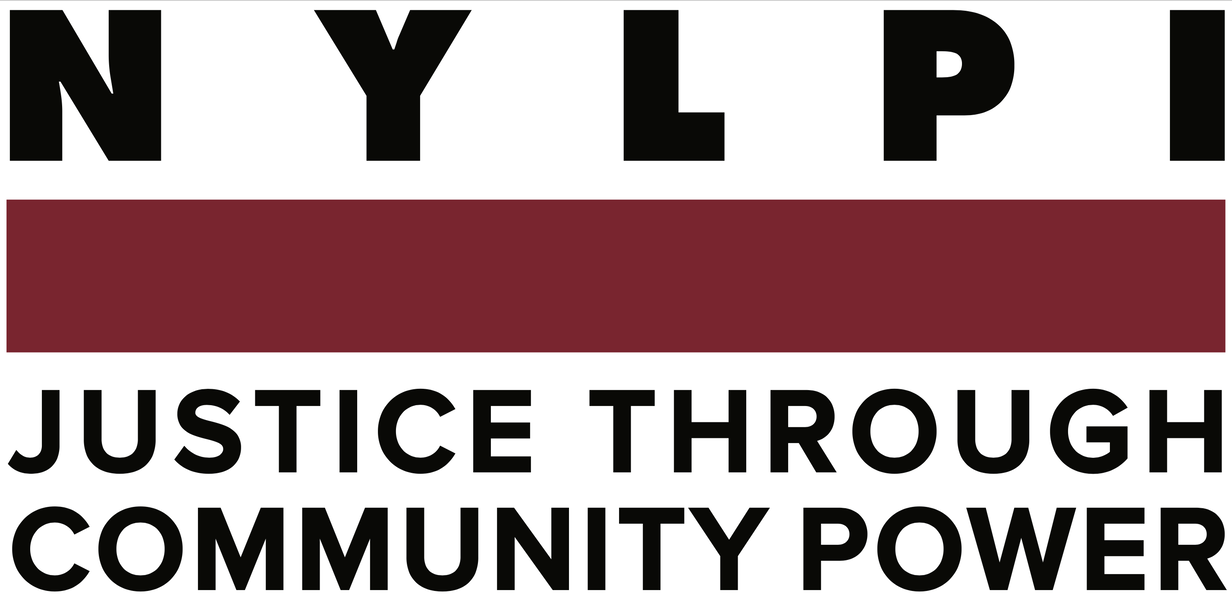 5
Justicia de Discapacidad
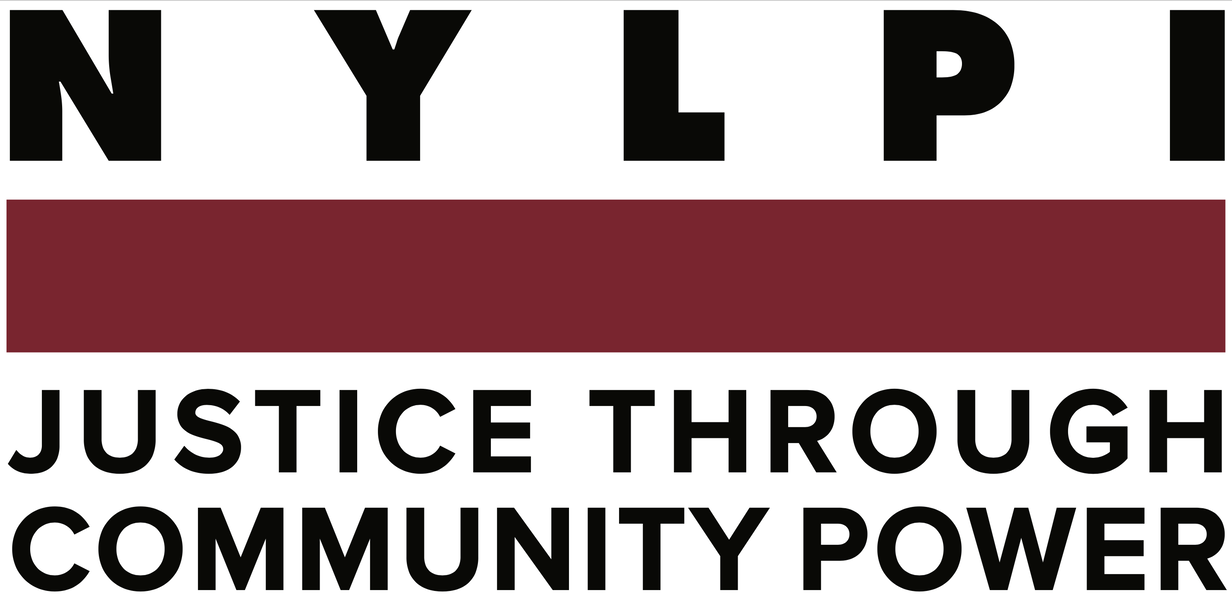 6
Agenda
Educación Especial 
Ley de Educación para Personas con Discapacidades (IDEA por sus siglas en Ingles)
Educación Pública Gratuita y Apropiada (FAPE) 
El Proceso de Educación Especial 
Identificación 
Referido
Evaluaciones
Determinación de Elegibilidad
Programas Individualizado de Educación (IEP)
Colocación Y Servicios 


Preocupaciones con respecto al comportamiento
Abuso Corporal/físico 
Abuso Verbal 
Derechos a Procedimientos 
Mediación  
Audiencia Imparcial 
Pendencia  
Escuelas Chárter
Plan §504 Plans 
Escuelas Privadas





.
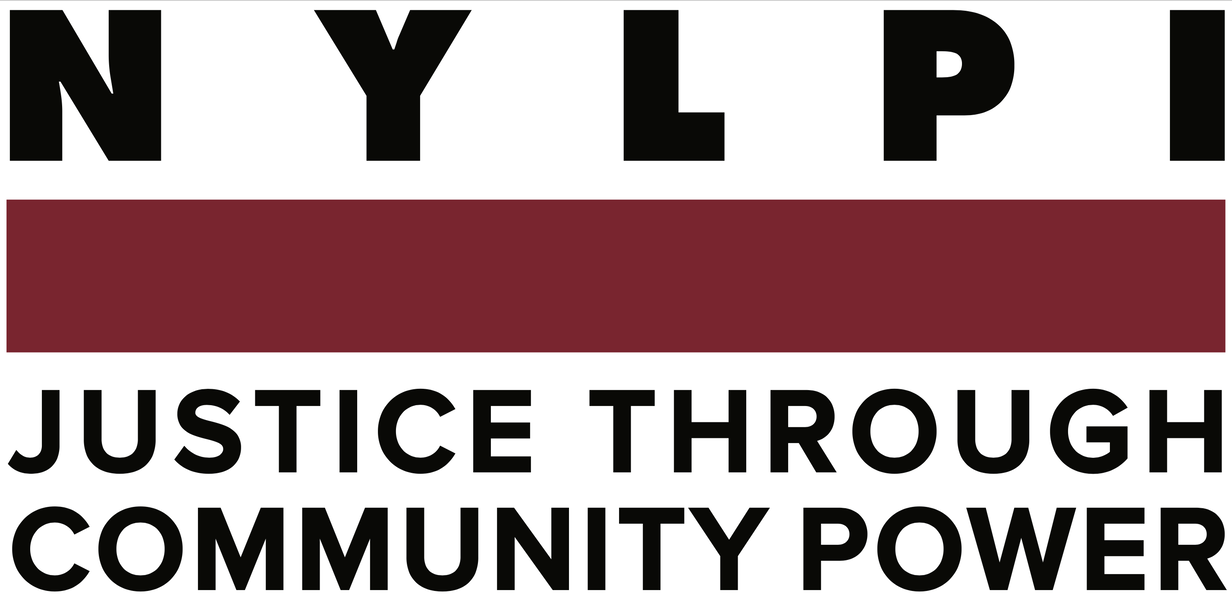 7
¿Qué es…?
Educación Especial
Consiste en acceso a instrucción especializada y servicios relativos diseñados para proveer beneficios educativos individualizados.
No es un lugar, pero si es una serie de servicios para responder mejor a las necesidades del estudiante.
Educación Pública Gratuita y Apropiada (FAPE)
Educación Especial y Servicios Relacionados
F: Free – Gratis significa no hay que pagar.
A: Apropriate – Apropiada significa apropiada para el estudiante.
P: Public – Pública significa bajo la dirección del departamento de educación de la ciudad de Nueva York.
E: Education – Educación significa que cubre a todos los estudiantes desde la escuela prescolar hasta el grado 12, incluyendo estudiantes hasta los 21 años                   cuando es apropiado.
Educación para Personas con Discapacidades (IDEA)
Es una ley federal que protege los derechos educacionales de los estudiantes con discapacidades a una Educación Pública Gratuita y Apropiada (FAPE) en un Ambiente Menos Restrictivo (LRE)
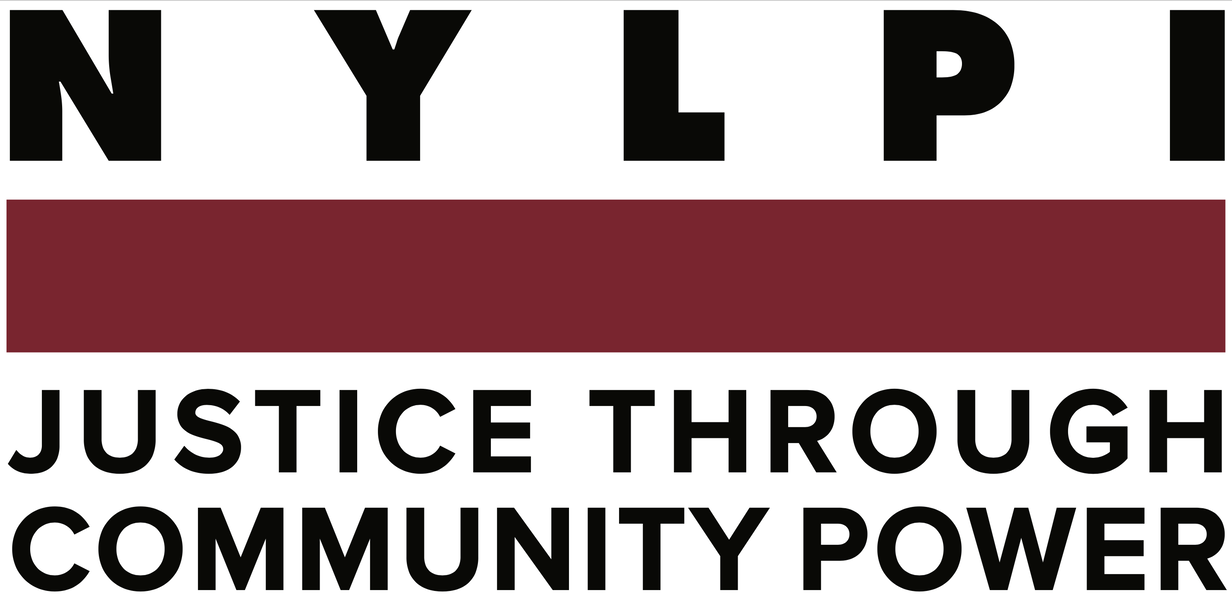 8
¿Quién es un estudiante con discapacidades?
Un estudiante que está en necesidad de servicios de educación especial como resultado de su discapacidad.  Las clasificaciones bajo IDEA son:.
Discapacidad del Aprendizaje (LD)
Deficiencia Auditiva 
Deficiencia del Habla o Lenguaje (SLI)
Disminución Visual 
Discapacidad Emocional (ED)
Deficiencia Ortopédica
Autismo 




Traumatic Brain Injury (TBI)

Lesión Cerebral Traumática (TBI)
Otro Problema Médico (OHI) 
Discapacidad de aprendizaje especifica 
Sordera-Ceguera 
Sordera 
Discapacidades Múltiples
Un diagnóstico tal vez no sea suficiente 
La clasificación NO determina lugar o servicios
Estudiantes son servidos de acuerdo a la necesidad y NO a la  clasificación
La meta es proveer FAPE en un ambiente menos restringido LRE
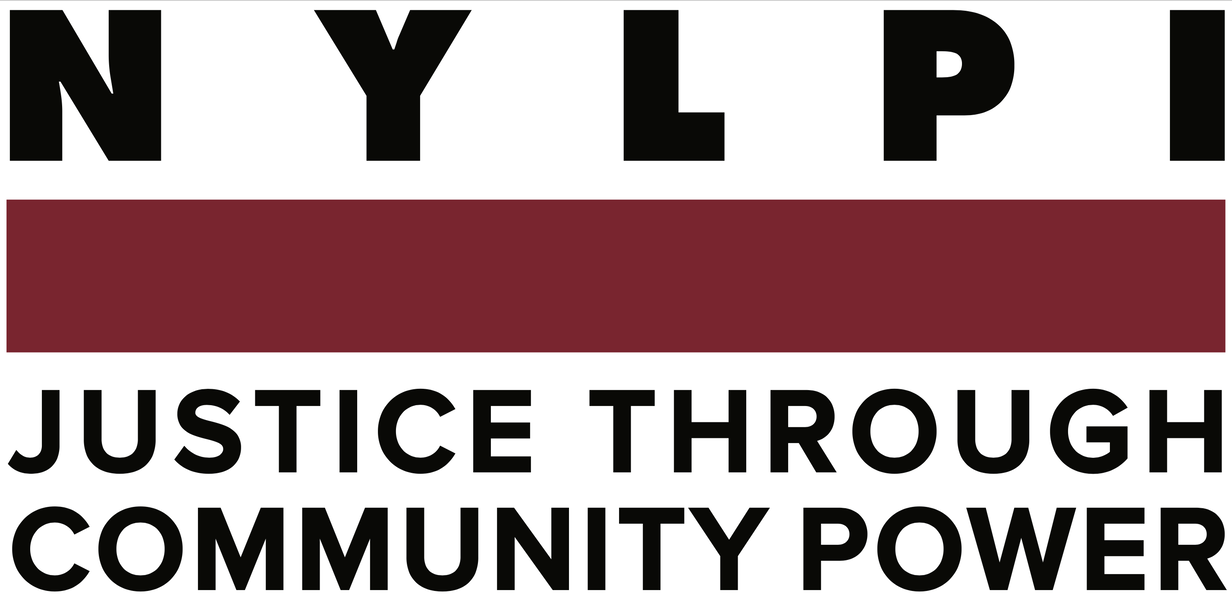 9
¿Quién tiene derecho a la educación especial?
Estudiantes con discapacidades quienes requieren instrucción especializada modificada
Incluye a estudiantes que NO tienen limitaciones cognitivas (por ejemplo, estudiantes con discapacidades físicas, mentales como síndrome de déficit atencional (ADHD), trastorno bipolar, etc.)
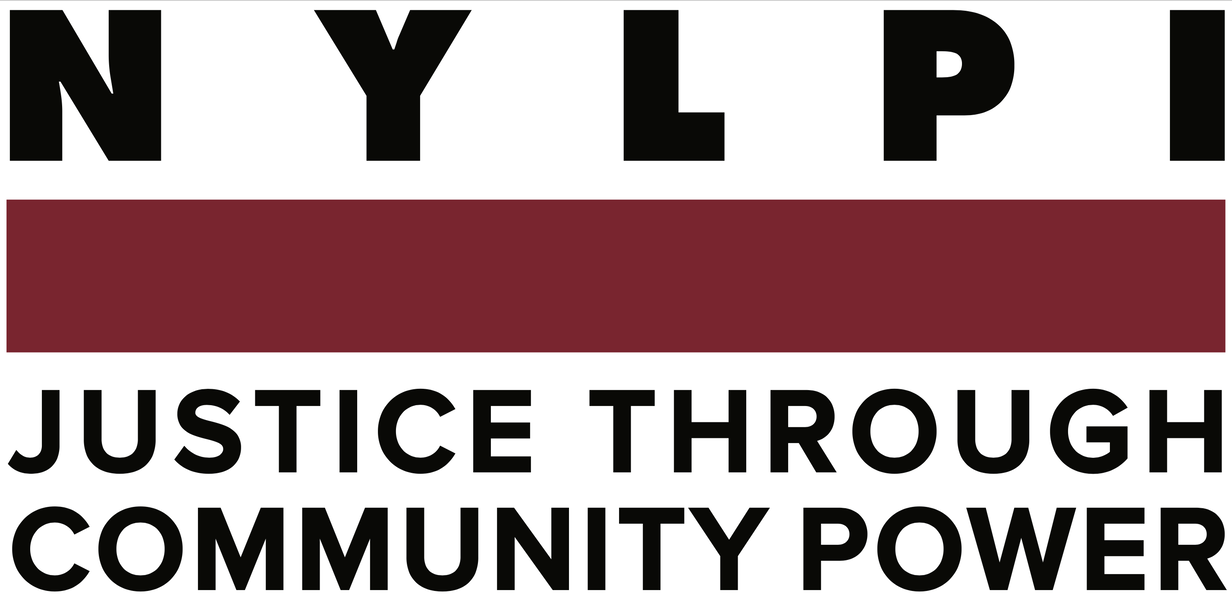 10
¿Quién está envuelto en el proceso de educación especial?
El equipo de IEP, que incluye:
El padre, madre, tutor, 
el estudiante (cuando es apropiado), y 
el equipo de soporte basado en la escuela, un representante del distrito, o 
el comité de educación especial (CSE) si el estudiante atiende una escuela no pública, una escuela chárter, o si está recibiendo instrucción en la casa
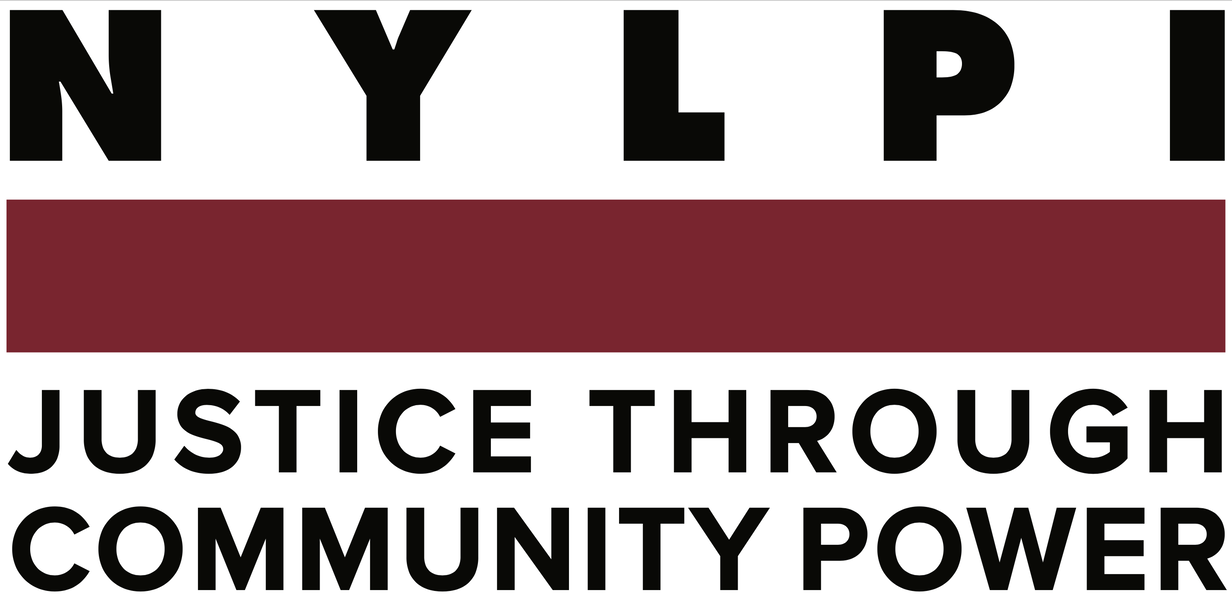 11
¿Cómo es el proceso de educación especial?
Para que un estudiante pueda recibir servicios de educación especial en la ciudad de Nueva York, el Departamento de Educación (DOE) debe pasar por seis pasos básicos:
Identificación
Referido y Consentimiento
Evaluación
Determinación de Elegibilidad 
IEP Desarrollo de Programa Educativo Individualizado (IEP)
Colocación y Servicios
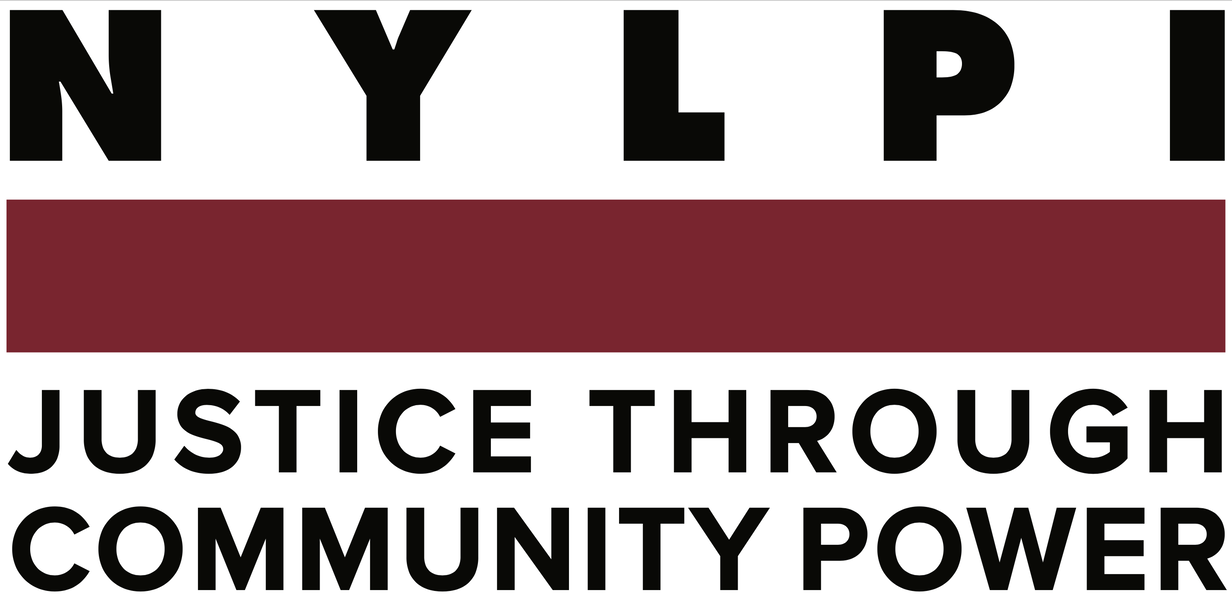 12
¿Cuáles son los diferentes “sistemas” en donde un estudiante puede recibir educación especial?
Público
NYC Departamento de Educación (DOE): Escuelas del Distrito
NYC DOE: Distrito 75 & Programas de Escuelas Hospitalarias 
NYC DOE: Distrito 79
Chárter 
NYC DOE: Otros Entornos Educativos
Escuelas no Públicas  
NYC DOE: Otros Entornos Educativos 
Equipo de Apoyo Basado en la Central (CBST) (escuelas aprobadas por el estado)
Privado (escuelas no aprobadas)
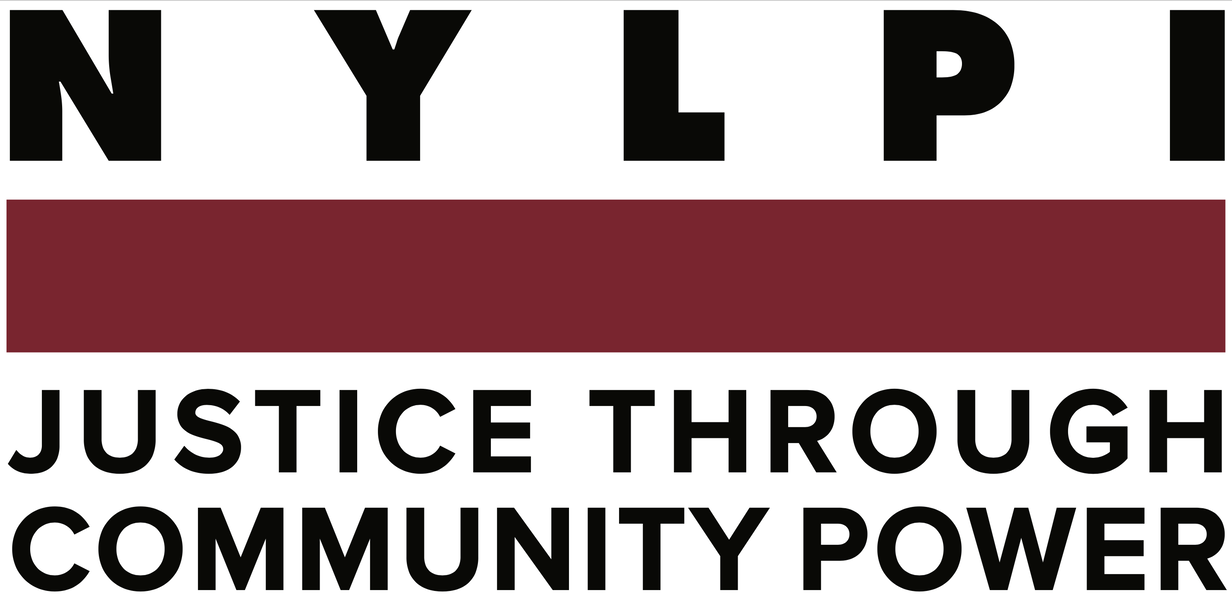 13
¿Qué son Evaluaciones?
DOE tiene la obligación de evaluar al estudiante cada 3 años (conocidas como 	evaluaciones trienales (trianual por sus siglas en inglés).
Usted puede solicitar evaluaciones al DOE.
Hay diferentes tipos  de evaluaciones que usted le puede solicitar al DOE. 
Cuando una evaluación es solicitada, el DOE tiene 30 días escolares para completarlas.
Una vez que la evaluación inicial está completa, el DOE debe convocar una junta de 	IEP. 
El DOE tiene 30 días escolares después de la junta de IEP para implementar los cambios en el IEP que se desarrolló como resultado de la evaluación.
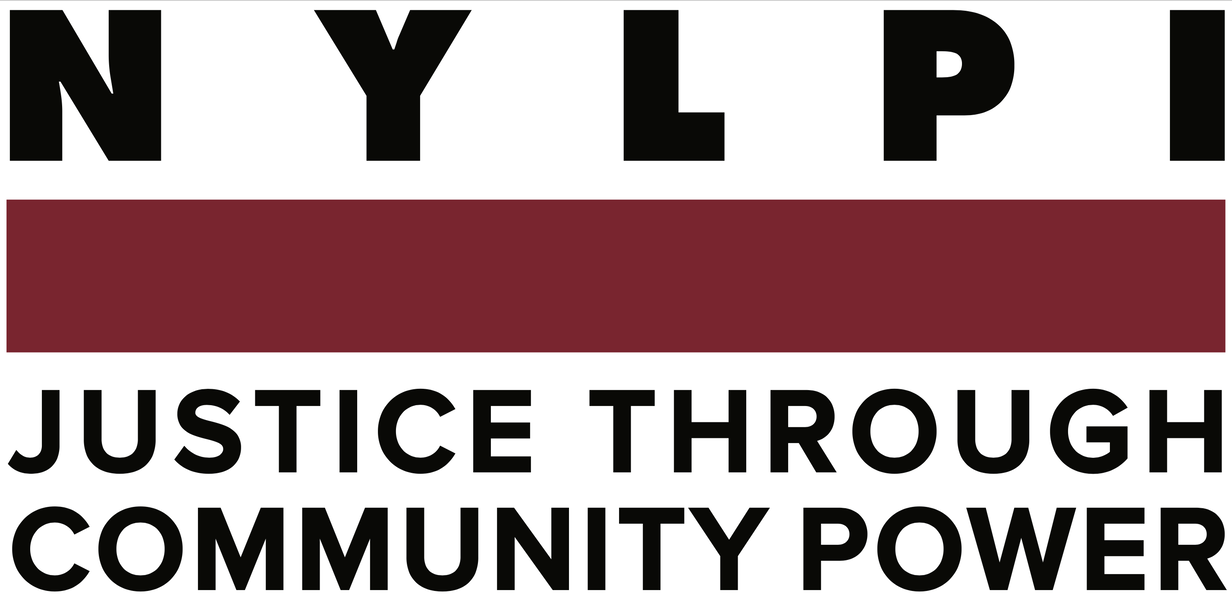 14
¿Qué son Evaluaciones…a continuación?
Tipos de Evaluaciones
Psico-educacional
Neuro-psicological
De Lenguaje





Ocupacional
Física 
Asistencia Tecnológica
Dominios Evaluados
Función Intelectual 
Progreso académico
Funcionamiento del Lenguaje 
Funcionamiento visoespacial/perceptivo
Funcionamiento social/emocional/comportamiento







Funcionamiento Adaptivo
Atención/concentración 
Funcionamiento Ejecutivo
Memoria de funcionamiento sensoriomotor
Percepción Social/Cognición Sueño
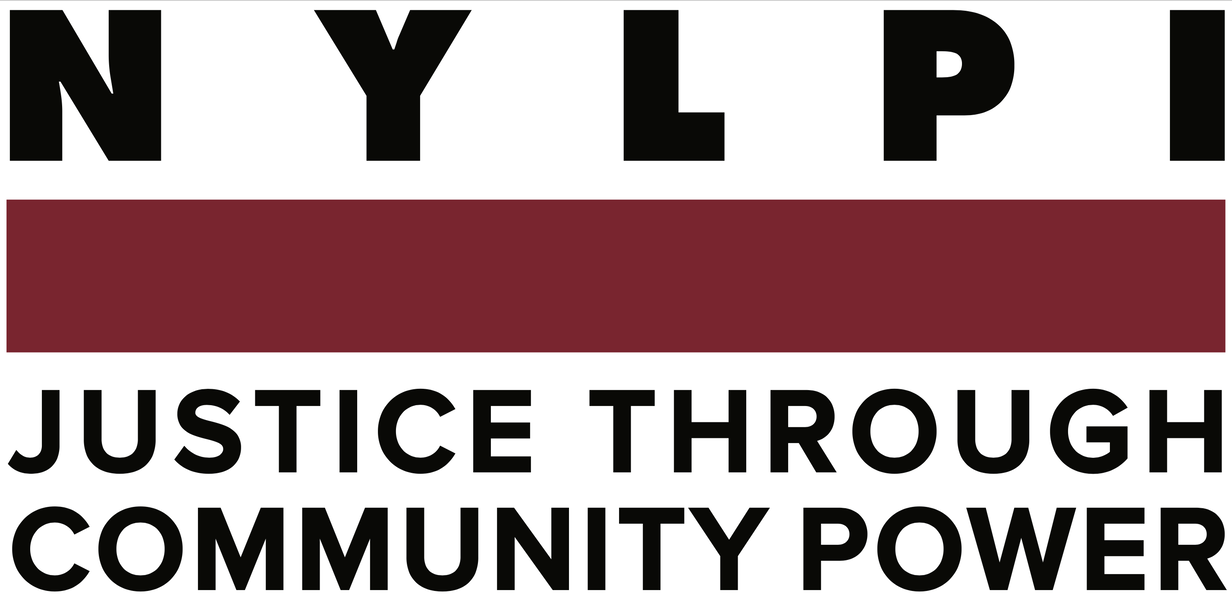 15
¿Qué es un programa educativo individualizado (IEP por siglas en Inglés)?
El IEP es un documento legal que discute las necesidades educacionales del estudiante y los servicios a los cuales el estudiante tiene derecho a recibir incluyendo:
Clasificación del Estudiante 
Tamaño de la clase y de entorno
Apoyos educacionales, servicios relativos, y acomodaciones
Metas y objetivos 
Deber ser revisado y actualizado anualmente
Los padres son miembros importantes del equipo IEP
La firma de los padres en la hoja de asistencia no indica la aceptación del IEP
La firma solo representa que usted asistió a la junta
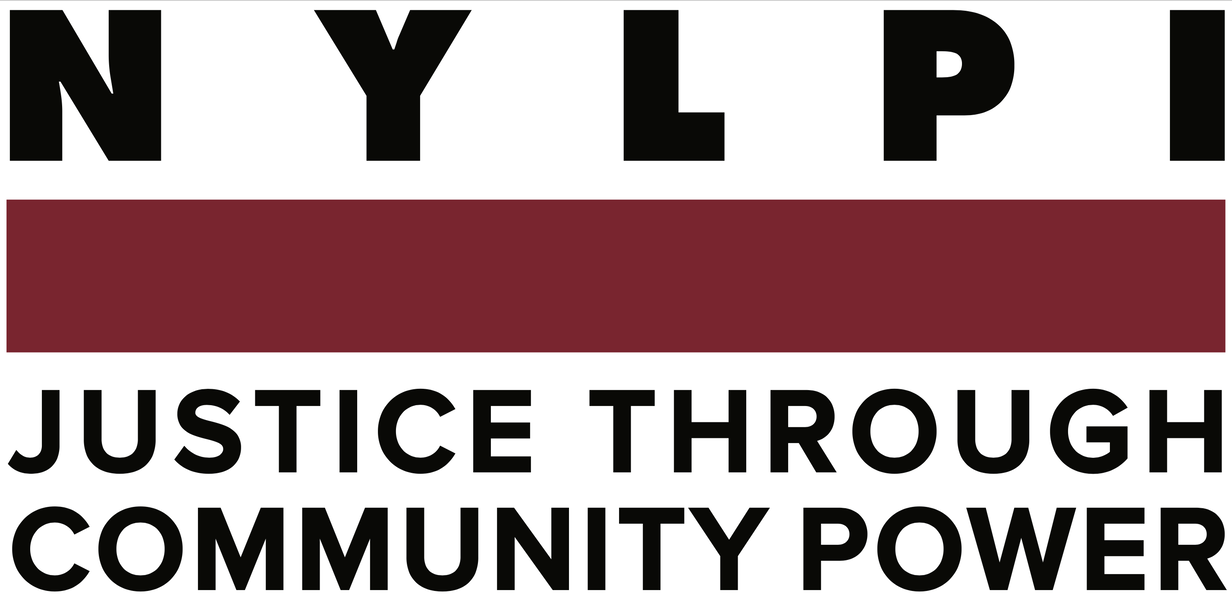 ¿Qué programas ASD están disponibles dentro del DOE?
16
Dentro de las Escuelas Públicas de la Ciudad de Nueva York (distritos 1-32), NEST, HORIZON, ACES (Intelectual Disabilities) y AIMS hay cuatro programas disponibles. Estos son programas especializados que apoyan a los estudiantes con diversas necesidades.
El objetivo de estos programas es brindar apoyo académico y conductual a los estudiantes desde el jardín de infantes hasta el grado 12 que tienen un diagnóstico de autismo y en el caso de ACES con discapacidades intelectuales. 
Los estudiantes que cumplan con los criterios para cualquiera de los programas deben pasar por un proceso de solicitud. Si la información proporcionada indica la candidatura para estos programas, un miembro del Programa ASD del NYCDOE trabajará junto con el equipo del IEP y la familia para avanzar en el proceso para determinar la elegibilidad.
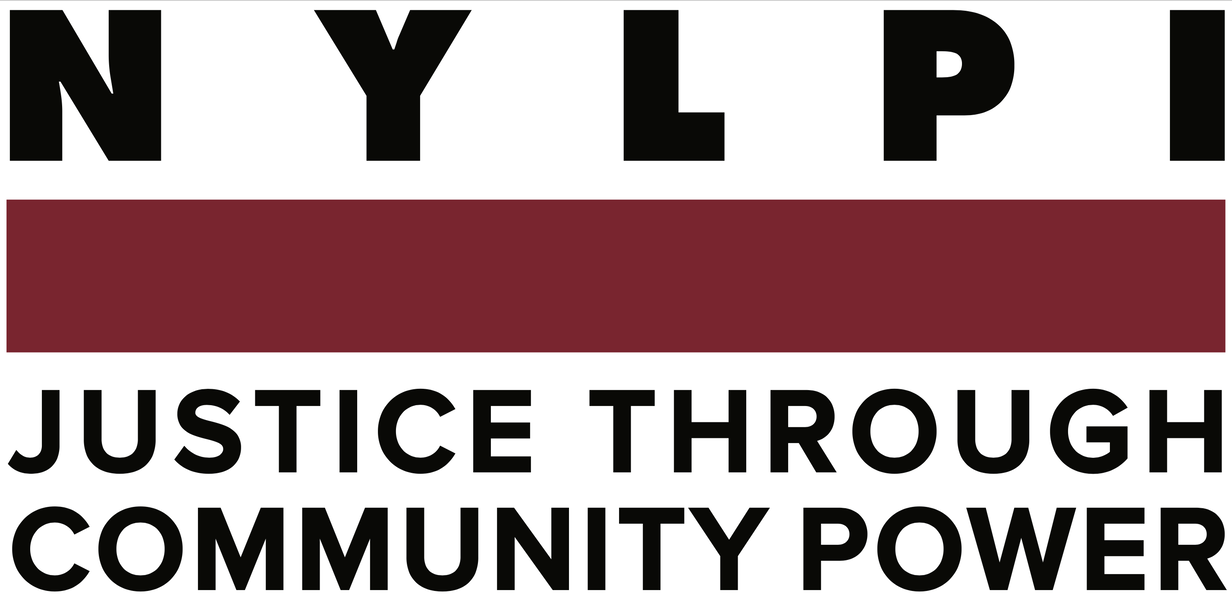 17
¿Qué es el programa NEST y cómo califica un estudiante?
Detalles del programa:
El programa NEST ofrece una clase de "coenseñanza integrada" (ICT) donde los estudiantes se ubican entre compañeros de edad apropiada en el salón de clases de educación general.
Detalles del programa:
Inteligencia media a superior a la media
Habilidades académicas en o por encima del nivel de grado
Las habilidades de lenguaje/comunicación (con la excepción del lenguaje social) están cerca del nivel de su edad
Retrasos leves a moderados en el funcionamiento social
Solo problemas leves de comportamiento
Estructura de clase:
El salón de clases es impartido por 1 maestro de educación general y 1 maestro de educación especial y el 40% de los estudiantes tienen IEP, mientras que el 60% no.
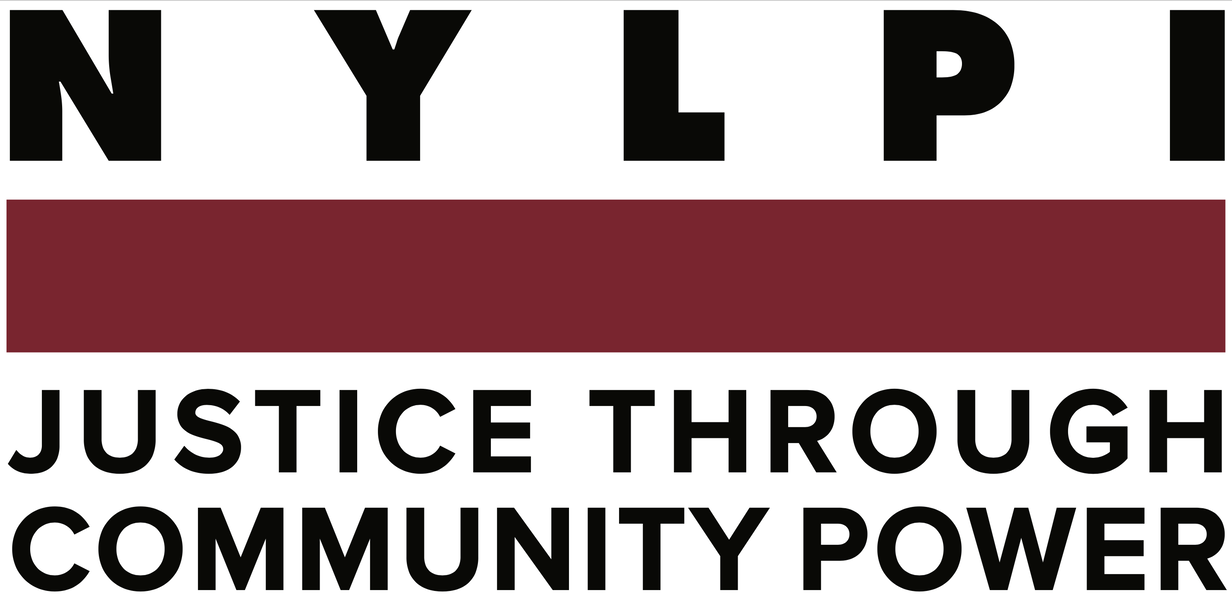 18
¿Qué es el programa HORIZON y cómo califica un estudiante?
Detalles del programa:
El objetivo del Programa HORIZONTE es brindar apoyo académico y conductual a los estudiantes desde el jardín de infantes hasta el grado 12 que tienen un diagnóstico de autismo.
Detalles del programa:
Inteligencia por debajo del promedio a promedio
Habilidades académicas en o por encima del nivel de grado
Habilidades de lenguaje/comunicación: de leve a moderadamente retrasado en todas las áreas
Retrasos en el funcionamiento social
Problemas de comportamiento moderados (pero no físicamente agresivos, autolesivos o exhibiendo "comportamientos de escape")
Estructura de la clase:
La estructura del Programa HORIZONTE es 8-1-1. Un maestro de educación especial, un personal de escuelas complementarias y ocho estudiantes.
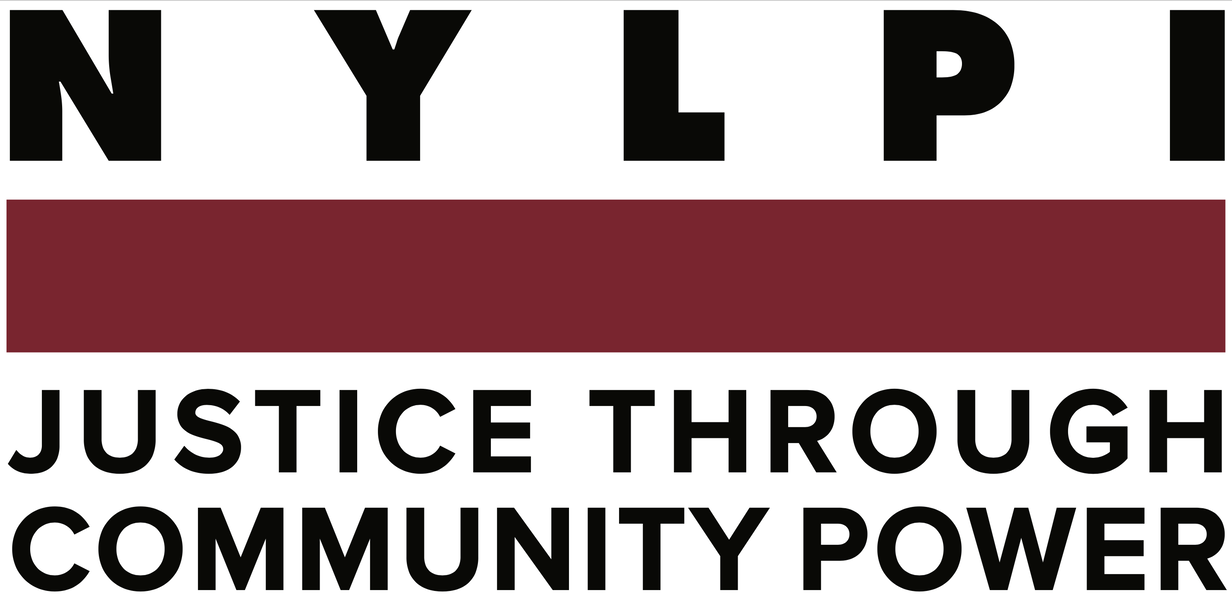 19
¿Qué es el programa ACES y cómo califica un estudiante?
Detalles del programa:
El Programa de Habilidades Académicas, Profesionales y Esenciales (ACES) brinda a los estudiantes la oportunidad de desarrollar habilidades académicas, laborales y de vida independiente en una escuela en los distritos 1-32.
Detalles del programa:
Los estudiantes con la clasificación de discapacidad intelectual o múltiple discapacidades
Los estudiantes marcados como participantes en  alternativas a evaluaciones
Discapacidad intelectual leve a moderada
Suelen estar por debajo del nivel de grado.
Los desafíos de comportamiento son de leves a moderados.
Para obtener más detalles sobre el personal y el plan de estudios, visite Programas especializados para estudiantes con discapacidades (nyc.gov)
La aplicación para este programa se proporciona en varios idiomas.
Estructura de la clase:
Los estudiantes asisten a una clase más pequeña en uno de los distritos 1-32. El número de estudiantes en la clase aumenta a medida que los estudiantes pasan de la escuela primaria y secundaria a la escuela secundaria.
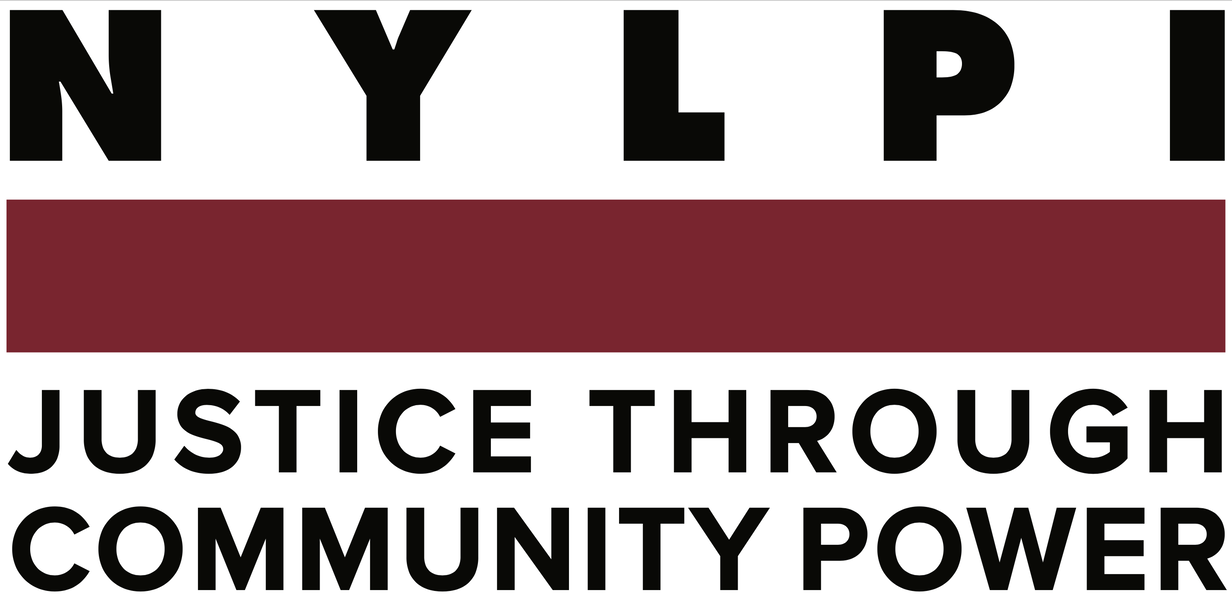 20
¿Qué es el programa AIMS y cómo califica un estudiante?
Detalles del programa:
La Adquisición, Servicios Integrados, Comunicación Significativa (AIMS) es un programa de educación especial para estudiantes con autismo en escuelas selectas del Distrito 75.
Detalles del programa:
Los estudiantes pueden ser elegibles con una clasificación de autismo.

Para obtener más detalles sobre la elegibilidad de su estudiante para estos y otros programas relacionados, visite Programas especializados para estudiantes con discapacidades Specialized Programs for Students with Disabilities (nyc.gov)
Estructura de clase:
Cada salón de clases de AIMS tiene un maestro de educación especial y del habla con un paraprofesional.
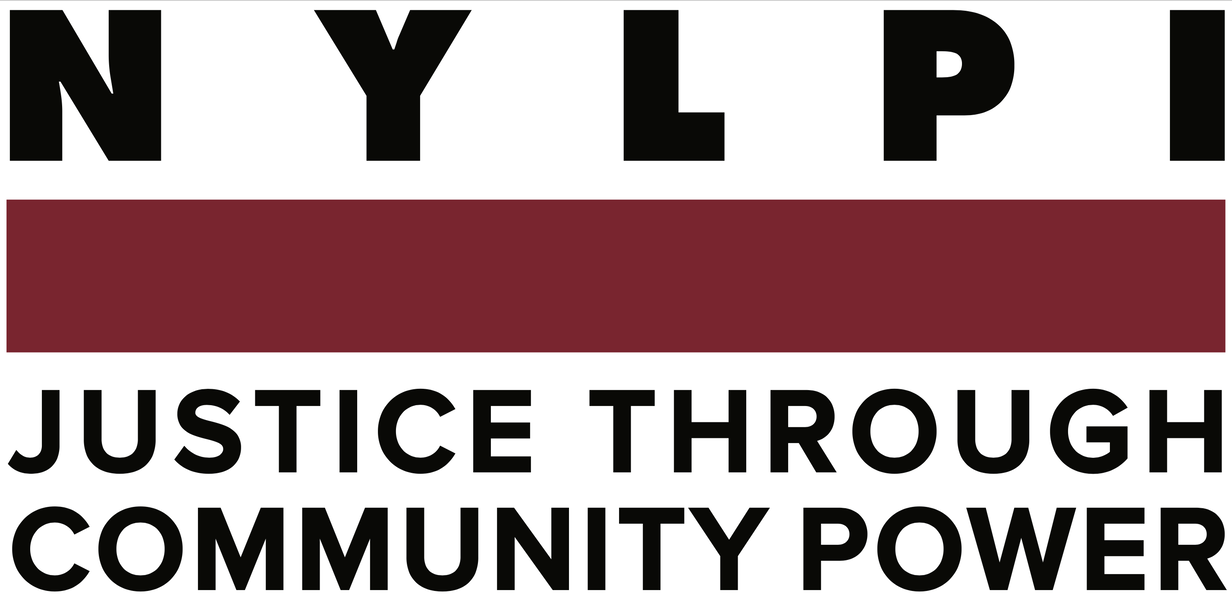 21
¿Qué debo hacer si la escuela siempre me llama con respecto al comportamiento de mi hijo?
Evaluación del Comportamiento Funcional (FBA)
FBA es el proceso para determinar porque un estudiante se involucra en comportamientos que impiden el aprendizaje y cómo el comportamiento del estudiante se relaciona con el medio ambiente
Pueden ser comportamientos tales como enfocarse e hiperactividad. 
Esta información se obtiene a partir de la observación directa y la información del estudiante, maestro (s) y / o proveedor de servicio (s) relacionado (s) 
Requiere consentimiento de los padres. Sin embargo, el proceso de FBA puede comenzar después de al menos 2 intentos y 10 días después de que el consentimiento fue enviado a casa

Plan de Intervención del Comportamiento (BIP, por sus siglas en Inglés) 
Se basa en la Evaluación del Comportamiento Funcional FBA. Este es un plan formal separado pero que se incorpora al IEP del estudiante
NYC DOE Apoyos de Comportamiento
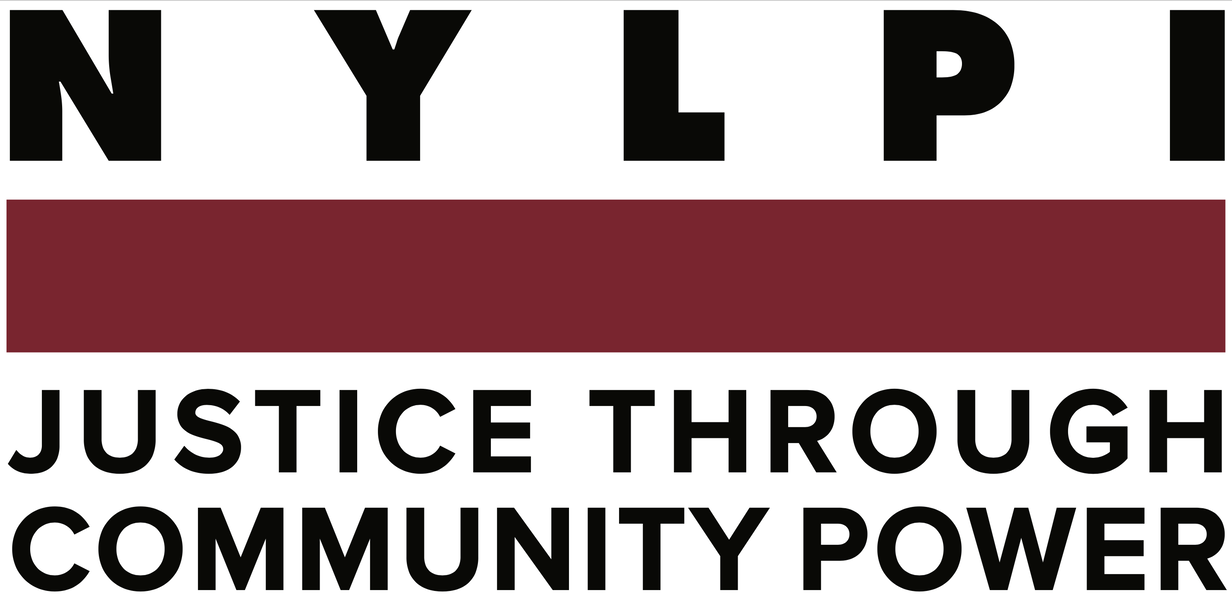 ¿Qué tipos de servicios de salud mental para niños y adolescentes están disponibles en la ciudad de Nueva York?
22
Si un niño está considerando autolesionarse, marque 988 para la Línea de vida nacional de suicidio y crisis.
Además, llame a la línea directa de crisis de salud mental de NYC WELL las 24 horas del día, los siete días de la semana al 1-888-NYC-WELL (1-888-692-9355). NYC Well cuenta con profesionales de salud mental capacitados que pueden ayudar a las personas que llaman a encontrar los servicios de salud mental y abuso de sustancias más apropiados para sus necesidades, incluidos:
Asesoramiento
Prevención del suicidio
Prevención de crisis
Apoyo de los compañeros
Referencias a la atención
Asistencia para conectarse a una referencia
Servicios de seguimiento
También puede enviar un mensaje de texto con WELL al 65173 o visitar nycwell.cityofnewyork.us, un recurso en línea para personas, familias y agencias que necesitan ayuda e información.
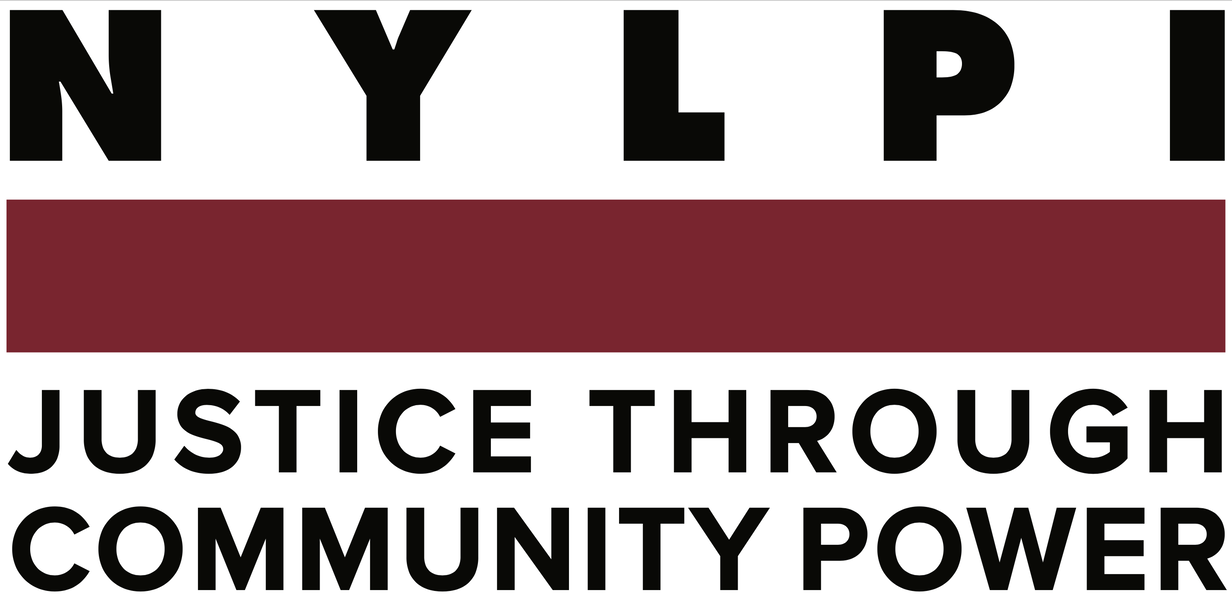 ¿Qué tipos de servicios de salud mental para niños y adolescentes están disponibles en la ciudad de Nueva York?
23
Puede comunicarse con Children's Single Point of Access (CSPOA), que es un sistema de referencia centralizado para niños con trastornos emocionales graves que necesitan servicios intensivos de salud mental para permanecer en casa o en su comunidad (más información aquí).
CSPOA puede dirigir a niños de hasta 21 años a una variedad de servicios comunitarios de servicios de salud mental. Después de recibir una solicitud de derivación, CSPOA realizará una evaluación y entrevistará a la familia y a la persona que realiza la derivación para determinar las necesidades del niño.
Con base en las necesidades del niño, CSPOA hará referencias al programa apropiado, como:
Gestión de atención domiciliaria de salud (edades 0-21)
Coordinación de atención que no es de Medicaid (edades 0-21)
Residencia Comunitaria (edades 5-17)
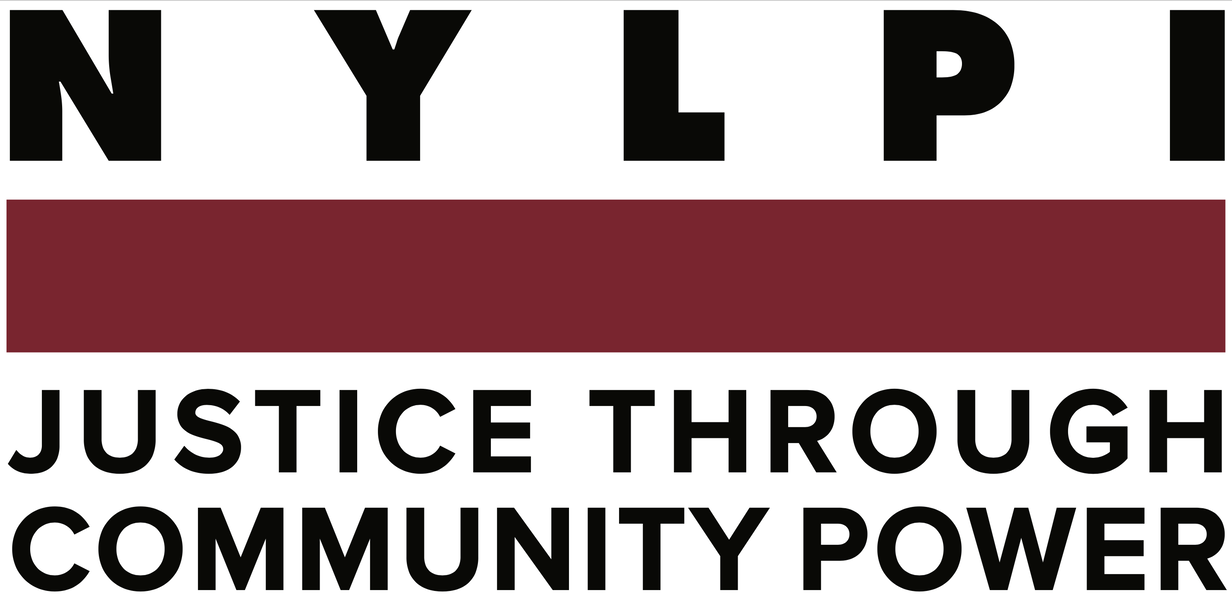 24
¿Qué es el Tratamiento Clínico?
El propósito del tratamiento clínico es identificar y tratar las discapacidades emocionales de forma ambulatoria, fortalecer el funcionamiento familiar y apoyar a los niños en su entorno natural.
 Los servicios de la clínica incluyen:
Evaluaciones (psiquiátricas, psicosociales)
Terapias individuales, familiares y grupales
Gestión de medicamentos
Gestión de casos
Referencias
Gestión de medicamentos
¿Quién puede obtener servicios?
Niños desde el nacimiento hasta los 18 años (Tenga en cuenta que no todas las clínicas aceptan niños menores de 5 años)
Niños con problemas emocionales, conductuales y de salud mental
Cómo acceder a los servicios
Póngase en contacto directamente con la clínica para concertar una cita.
Puede obtener una lista de clínicas llamando al (888) NYC-Well (888-692-9355) o visitando el Directorio de programas de la Oficina de Salud Mental del Estado de Nueva York
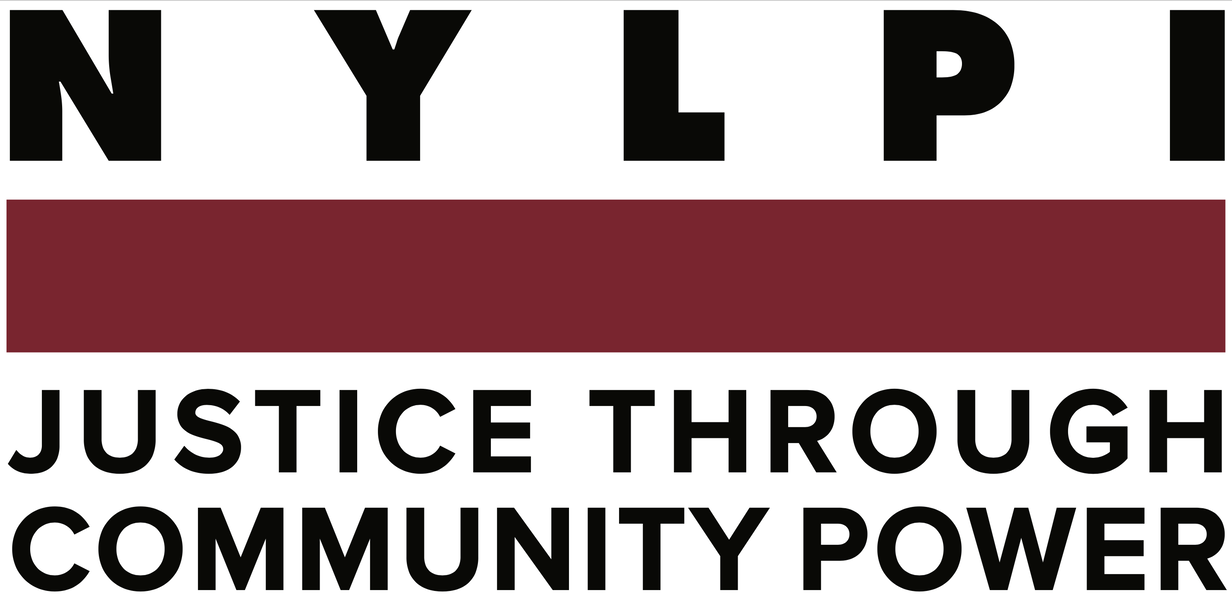 25
¿Qué debo hacer si mi hijo continúa suspendido? ¿Cuáles son sus derechos?
Estudiantes con discapacidades pueden ser suspendidos y son sujetos a las mismas reglas de los otros estudiantes.
Sin embargo, estos estudiantes no deben ser suspendidos si sus acciones son el resultado de su discapacidad. 
Estudiantes con discapacidades no pueden ser 
suspendidos por más de 10 días consecutivos sin una notificación de le porque se consideró un cambio de lugar
expulsados a menos que puedan ser enviados a una escuela alternativa
Estudiantes con IEP’s quienes son suspendidos por más de 10 días consecutivos tienen el derecho a tener su programa and servicios mientras están suspendidos. 
Repetidas suspensiones por menos de 10 días puede verse como un cambio de colocación. Esto significa que el estudiante tiene derecho a ejercitar sus derechos de audiencia así mismo como se haría con otros desacuerdos acerca del IEP o del lugar.
Aunque nuestra oficina no maneja audiencias de suspensión, podemos asesorarlo sobre sus derechos a una MDR y ayudarlo a lograr que la escuela brinde apoyo conductual a su hijo para evitar futuras suspensiones o medidas disciplinarias.
Suspensiones: https://www.schools.nyc.gov/school-life/safe-schools/suspensions
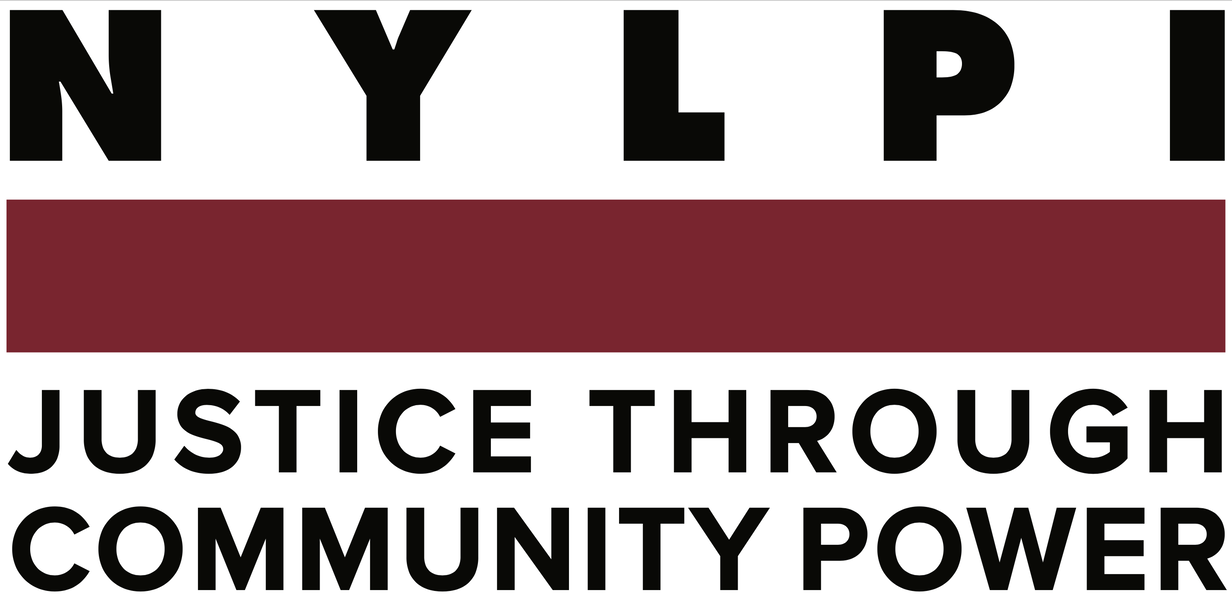 26
¿Cuáles son los Tipos de Abuso
Castigo Corporal/Físico
Cualquier acto de fuerza física en contra de un estudiante con el propósito de castigo
No incluye fuerza razonable para protegerse así mismo, u otros estudiantes, empleados, ó propiedad de la escuela
Fuerza es razonable cuando no se emplea más que la necesaria para parar un comportamiento
El DOE prohíbe el uso de un castigo corporal en el recinto escolar, viajes escolares, funciones escolares, y en ciertos casos fuera de la propiedad escolar, si se presenta peligro para la comunidad escolar
Verbal
Es un lenguaje que se burla o avergüenza al estudiante, o que podría hacer que el estudiante tema por su seguridad o aquel que podríamos esperar que le cause algún daño emocional. 
Esto incluye:
Lo que le fue dicho al estudiante
Lo que el estudiante escucho 
Lo que le fue dicho al estudiante de segunda mano
Abuso verbal puede ser hablado o por escrito
Usted puede reportar el incidente al principal de la escuela 
Puede contactar a la oficina de investigaciones especiales (OSI) para formalizar una queja https://www.nycenet.edu/cpu
Puede llamar al 311 o (718) 935-3800.
Departamento de Educación NYC Reglamento del Canciller
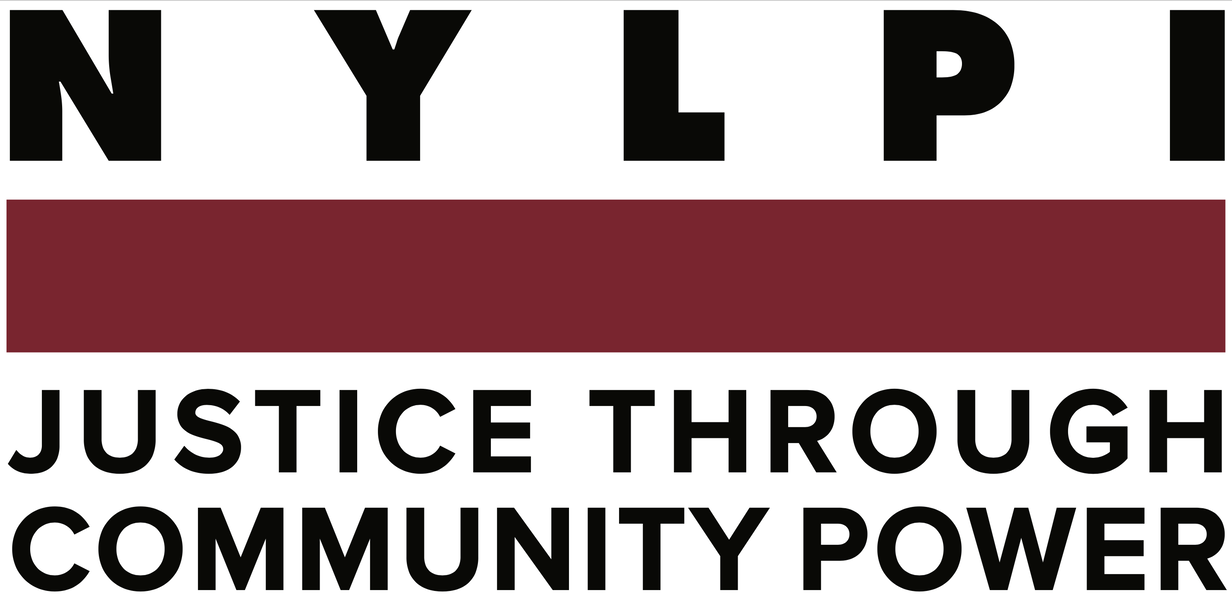 27
Colocación en una Escuela Privada
Escuelas no públicas son consideradas  más restringidas que escuelas publicas
El estudiante no tiene automáticamente derechos a escuelas privadas, aunque usted sienta que el DOE ha hecho algo mal 
Hay 4 maneras en las cuales el DOE provee fondos para la educación en una escuela privada
Para escuelas aprobadas del estado
Carta Nickerson (“P1”)
Deferido a Equipo de Apoyo Basado en la Central (CBST) (lisa de escuelas aprobadas)
Para escuelas privadas no aprobadas
Carter (audiencia de reembolso)
Connors (audiencia de pre reembolso)
NYLPI Hoja Educativa: Colocación de Escuela Privada por el Departamento de Educación
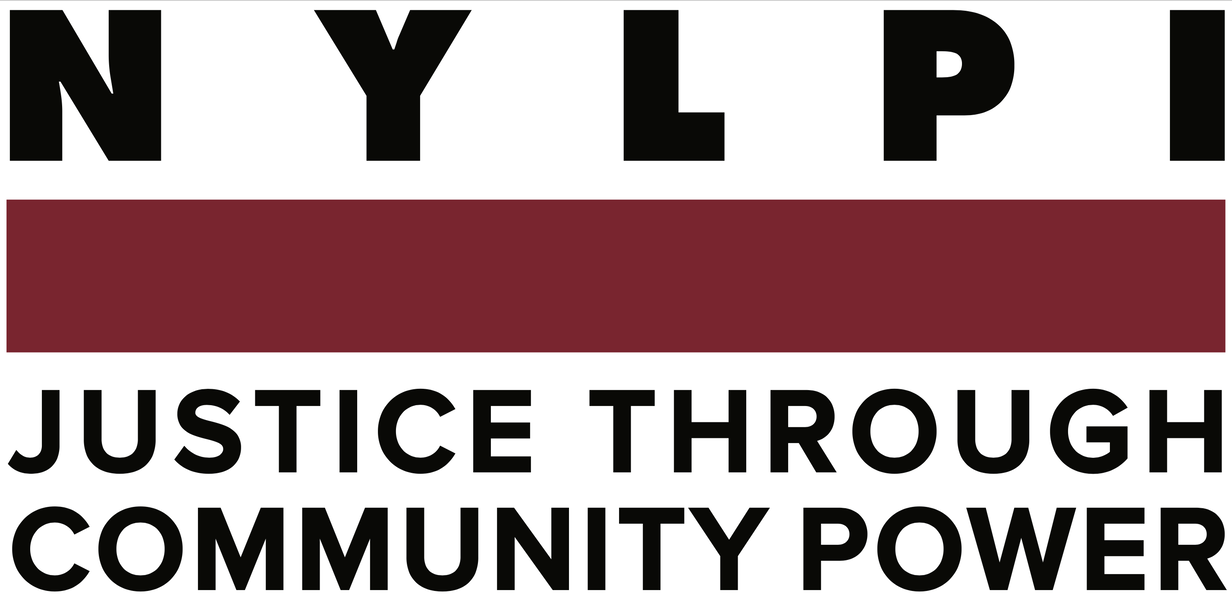 28
Para Escuelas Aprobadas 
del Estado
La Carta de Nickerson (“P-1”)
Son emitidas automáticamente si el estudiante no recibe una colocación apropiada de acuerdo con su IEP.
Dentro de 65 días escolares del recibo de consentimiento para iniciar una evaluación o referido para revisar o
Para el 15 de Agosto del comienzo del año escolar.
Limitaciones 
Se vence en 30 días 
Caduca si una escuela apropiada es ofrecida antes de encontrar una escuela que acepte la carta Nickerson
Solo sirve por un año
Solo le ofrece escuelas aprobadas. La lista se puede encontrar (aquí)
La aceptación a estas escuelas es basada en la disposición y a discreción de la escuela
Equipo de Apoyo Basado en la Central (CBST por sus siglas en Inglés)
El equipo de IEP tiene la autoridad de poner “ deferido a CBST” en el IEP. 
CBST es responsable de la colocación de estudiantes en una escuela no pública apropiada por el estado. 
En ese punto, un coordinador de CBST le será asignado a su caso
Manténgase en contacto con el coordinador de CBST
Visite escuelas 
No se le requiere a las escuelas no publicas aceptar a los estudiantes referidos por el CBST
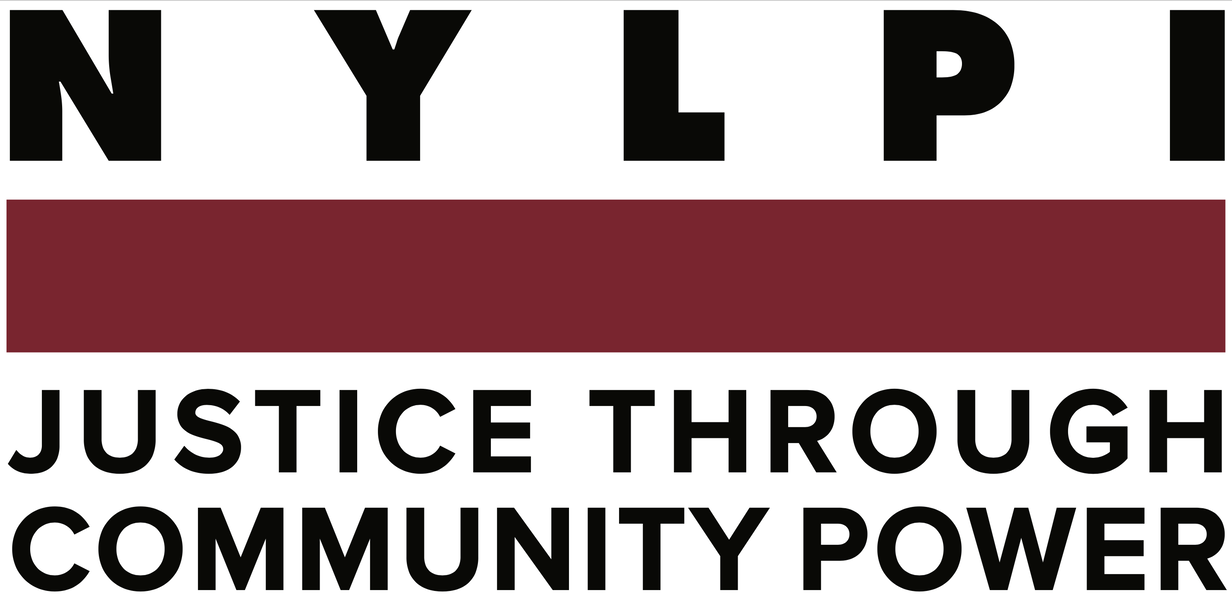 29
¿Quién está a cargo del IEP del estudiante cuando atiende una escuela chárter?
El DOE es responsable por desarrollar el IEP del estudiante. Este proceso es realizado por el Comité de educación especial (CSE). 
Una vez que el IEP es desarrollado, la escuela chárter es responsable por llevar a cabo el IEP. 
Para hacerlo, la escuela chárter debe proveer los programas y servicios directamente, a través de un proveedor particular, o requiriéndole al CSE que provea el programa y servicios. 
El IEP debe ser diseñado para satisfacer las necesidades del estudiante, NO basado en lo que la escuela chárter puede ofrecer.
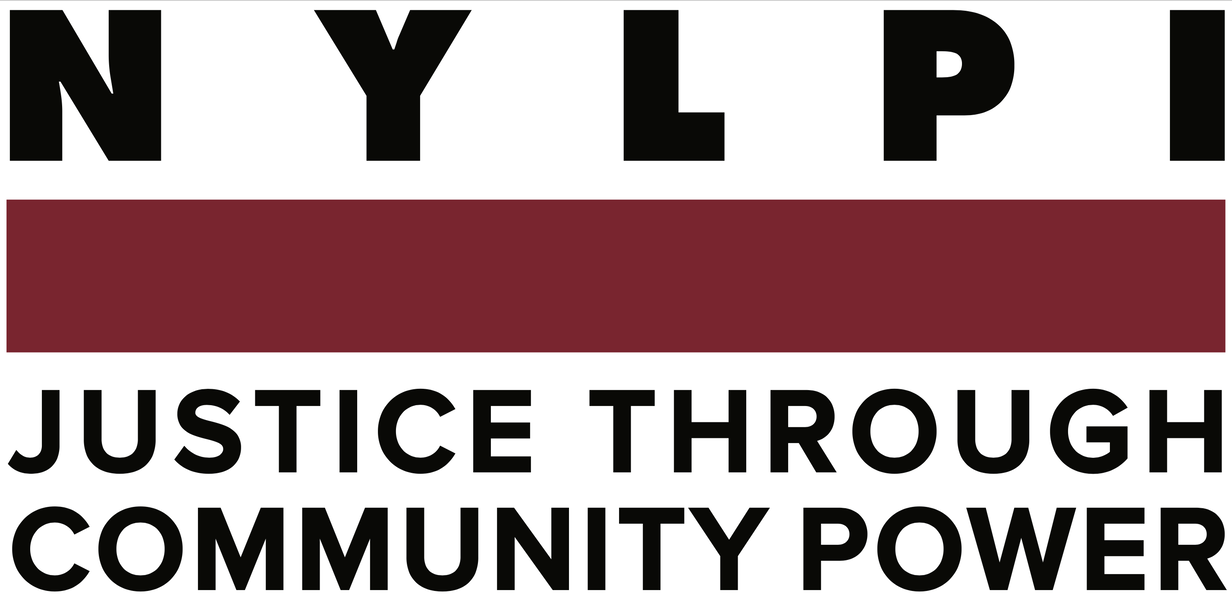 30
¿Qué pasa cuando la escuela chárter no está cumpliendo con el IEP?
El estudiante tiene los mismos derechos como si estuviera matriculado en una escuela pública del DOE.
Tiene derecho a pedir una mediación a través del CSE
Tiene derecho a pedir una audiencia imparcial.
La mediación y la audiencia imparcial serán en contra del DOE.
La escuela chárter no es responsable a proveer al estudiante con FAPE bajo la ley de IDEA. La escuela chárter es responsable de cumplir la ley llamada sección 504.
NYLPI Hoja Educativa: Estudiantes con Discapacidades y Escuelas Autónomas o Charter 
NYLPI Hoja Educativa: ¿Podrá la escuela de chárter cumplir con las necesidades de educación especial de su niño/a?
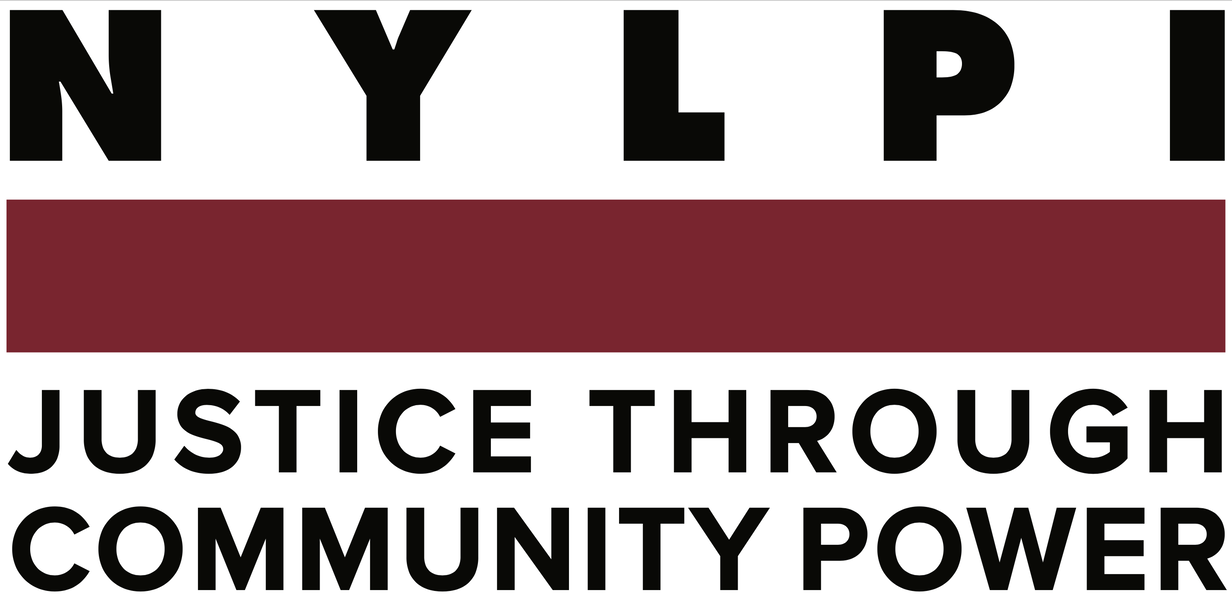 31
Sección 504 (§504)
Es una ley antidiscriminatoria que aplica a escuelas que reciben fundos federales. 
Sección 504 puede cubrir muchas áreas incluyendo, pero no limitadas a: 
Servicios educacionales y exámenes; Actividades extracurriculares; Haciendo que los edificios y la tecnología sea más accesible; Medidas disciplinaria

Las reglas de la Sección 504 aplican a escuelas públicas Y escuelas chárter.
Usted puede pedir por un plan 504 en vez de o agregado al IEP. La escuela debe tener un coordinador de Sección 504 quien lo puede guiar.
NYLPI Hoja Educativa: Sección 504 Planes de Acomodos
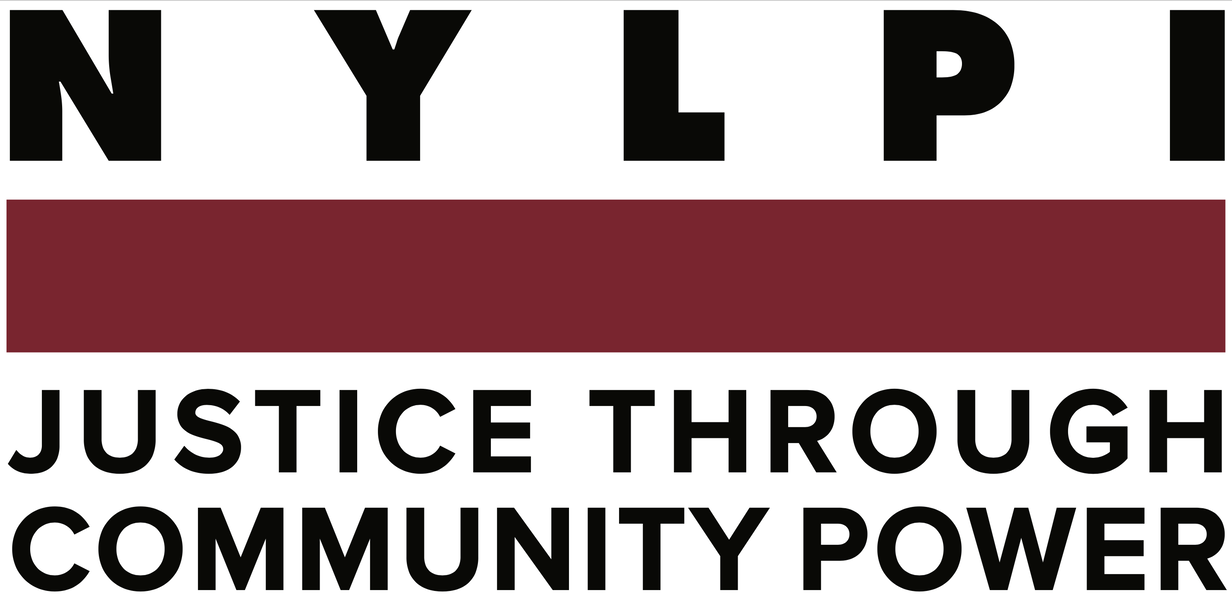 32
¿A dónde pido un plan 504?
Cada escuela-publica o chárter- debe tener un coordinador de sección 504. Esta persona debe tener conocimiento acerca de las responsabilidades de la escuela como también de las políticas y procedimientos en acuerdo con la sección 504. 
Usted debe pedir el plan 504 por escrito.
Dentro de 30 días escolares después de solicitarla, el coordinador de la sección 504 debe poner el equipo 504 y programar una junta de asesoramiento. El coordinador le debe proveer una copia de la junta por escrito.  
En esta junta, el grupo decidirá si el estudiante es elegible o no para obtener acomodaciones y cuales deberán ser esas acomodaciones. Si el estudiante es encontrado elegible, el grupo, que lo incluye a usted, debe desarrollar un plan 504. 
Si el estudiante no es hallado elegible para obtener acomodaciones, usted puede someter una queja por escrito pidiendo que se revise por la red de enlace de salud (Network Health Liaison) 718-391-8116, o usted puede iniciar un proceso de inmediatamente.
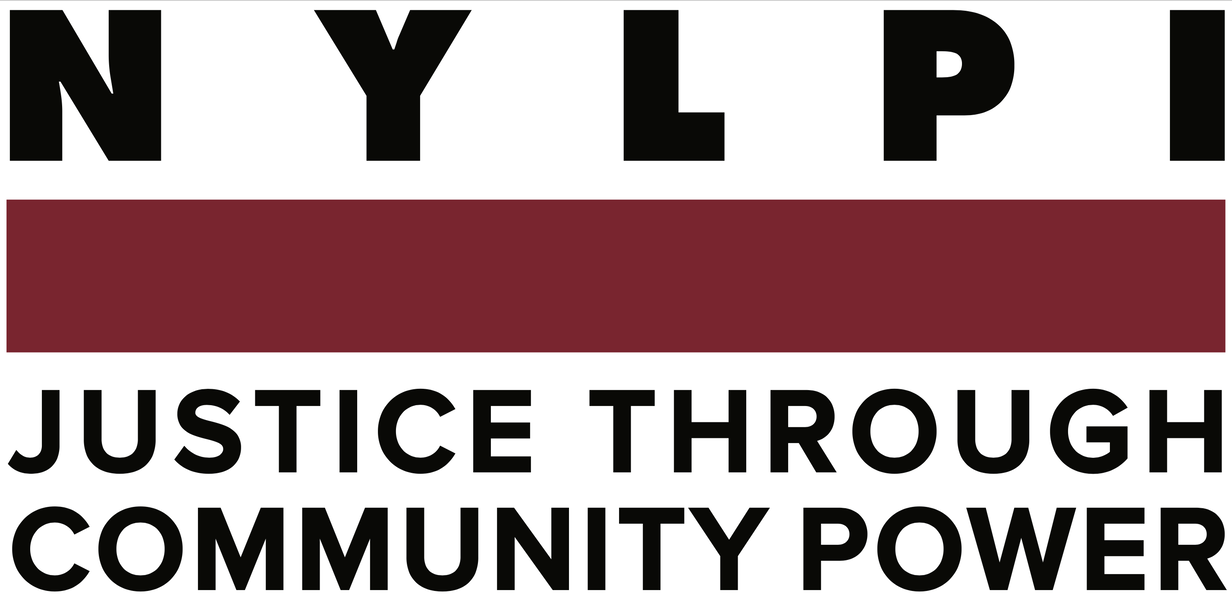 33
Mis Derechos a Procedimientos¿Qué debo hacer si no estoy de acuerdo con las recomendaciones del equipo de IEP?
Mediación
NYLPI Hoja Informativa
Pendencia 
NYLPI Hoja Informativa
Audiencias Imparciales  
NYLPI Hoja Informativa
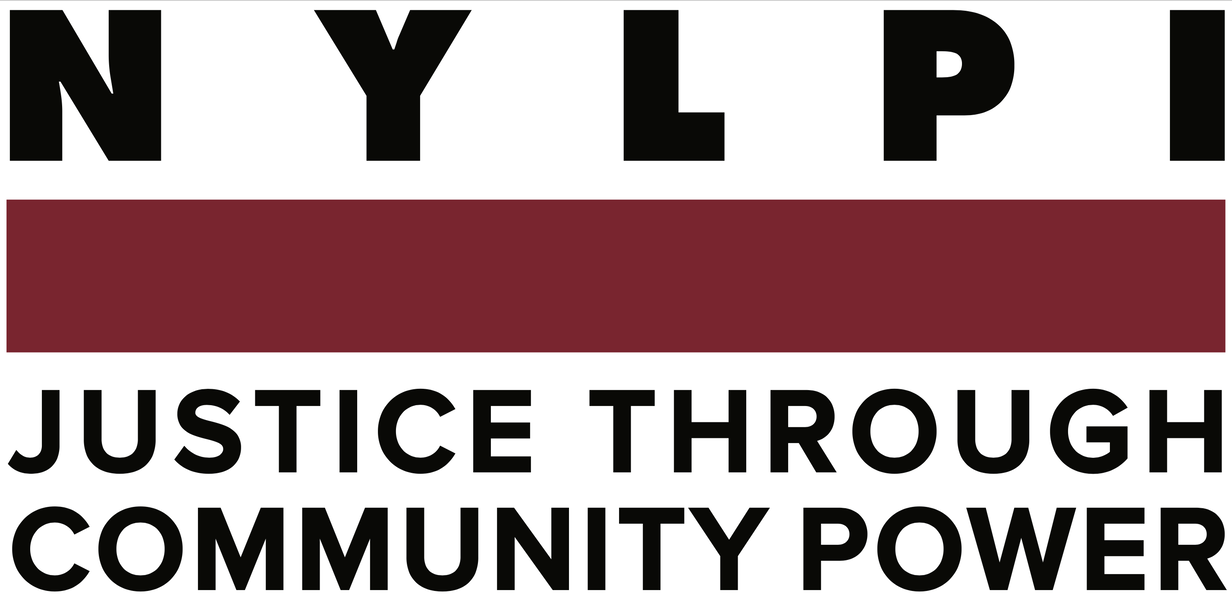 34
Centros de Mediación en la Ciudad de Nueva York
Manhattan
New York Peace Institute     
111 John Street, Suite 100                                                                                                              New York, NY 10038 
(212) 577-1740
www.nypeace.org

Queens 
Community Mediation Services (CMS)
89-64 163rd Street
Jamaica, NY 11432
(718) 523-6868
http://mediatenyc.org

Staten Island 
New York Center for 
Interpersonal Development                       
130 Stuyvesant Place, 5th Floor    
Staten Island, NY 10301
(718) 815-4557
www.nycid.org
Bronx 
Institute for Mediation and 
Conflict Resolution (IMCR)
384 East 149th Street, Suite 330
Bronx, NY 10455 
(718) 585-1190
www.imcr.org

Brooklyn 
New York Peace Institute
210 Joralemon Street, Suite 618
Brooklyn, NY 11201
(718) 834-6671
www.nypeace.org
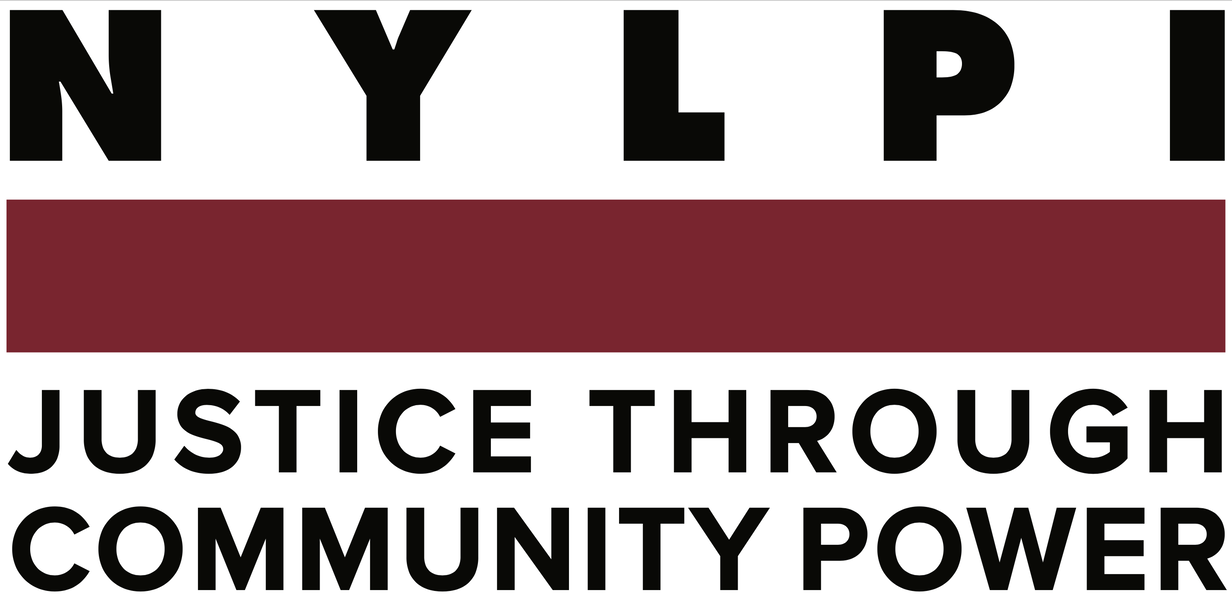 35
Para Escuelas Privadas no Aprobadas
Carter (Audiencia de Reembolso)
Si  usted pone el estudiante en una escuela no aprobada por el estado usted debe firmar un contrato con esa escuela y pagar el costo por adelantado
Esto significa que si usted pierde en la audiencia de reembolso, usted es responsable por el pago. 
Antes de que usted pueda ganar en la audiencia, usted debe demostrar: 
Que el DOE falló en ofrecer un programa apropiado en una escuela pública  
Que el programa proveído por la escuela no aprobada es apropiado 
La existencia de factores equitativos tales como si el padre o tutor, consideró la oferta del DOE 
La ley requiere que el padre/tutor provea una notificación previa de la colocación unilateral por lo menos 10 días antes de matricular al estudiante en una escuela privada, O
Dándole al grupo de IEP una notificación por escrito por lo menos 10 días hábiles antes de remover el estudiante de una escuela pública
Connors (Audiencia de Pre Reembolso)
Si usted no puede pagar el costo de la matricula, este proceso también requiere una audiencia imparcial. 
Por favor tenga en cuenta que: 
Usted debe proveer pruebas de su condición financiera los cuales lo previenen a pagar el costo de la matricula por adelantado
Necesita mostrar el contrato con la escuela privada obligando a pagar la matrícula
La notificación por escrito de Carter también aplica a los casos de Connors
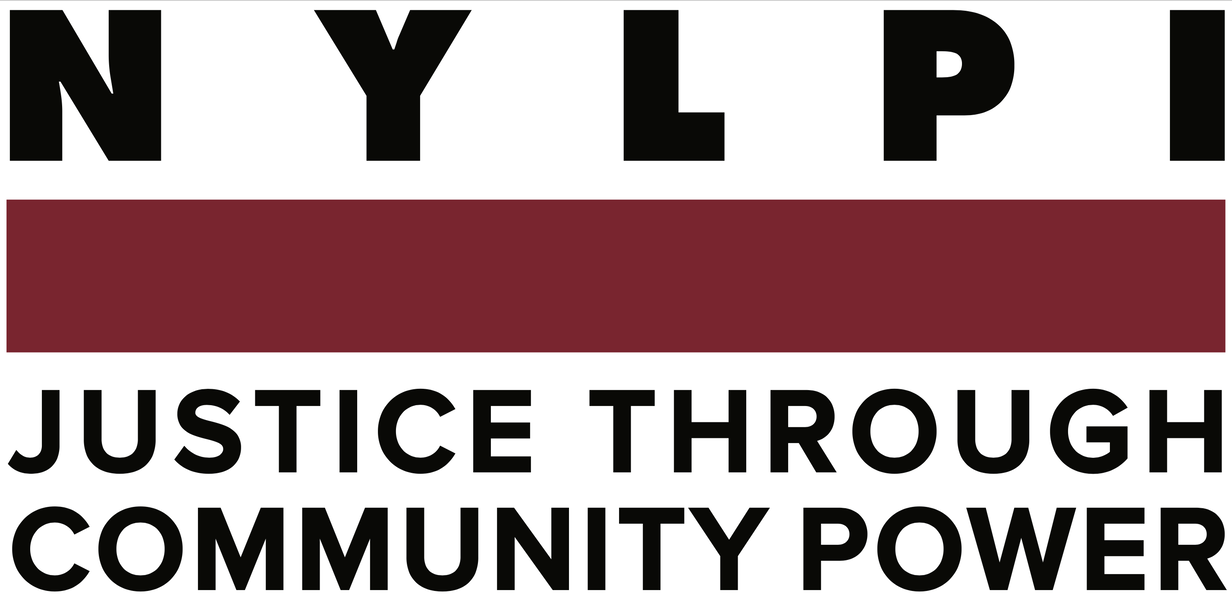 36
¿Qué es la Planificación de la Transición?
La Ley de Educación para Personas con Discapacidades (IDEA) establece que la planificación de la transición para los estudiantes que reciben servicios de educación especial y tienen un Programa de Educación Individualizado (IEP) debe comenzar a los 14 años o menos.
La planificación de la transición significa evaluar las necesidades, las fortalezas y las habilidades requeridas para que los estudiantes pasen de la escuela secundaria a la vida postsecundaria, asegurándose de que estén académica y funcionalmente preparados.
IDEA contiene requisitos de servicios de transición, que deben abordarse en el primer IEP para que entre en vigencia cuando los estudiantes cumplan 16 años o menos (14 en Nueva York).
Los servicios de transición en el IEP deben actualizarse anualmente.
Los equipos de apoyo basados en la escuela supervisan el trabajo con los estudiantes para crear el plan de transición.
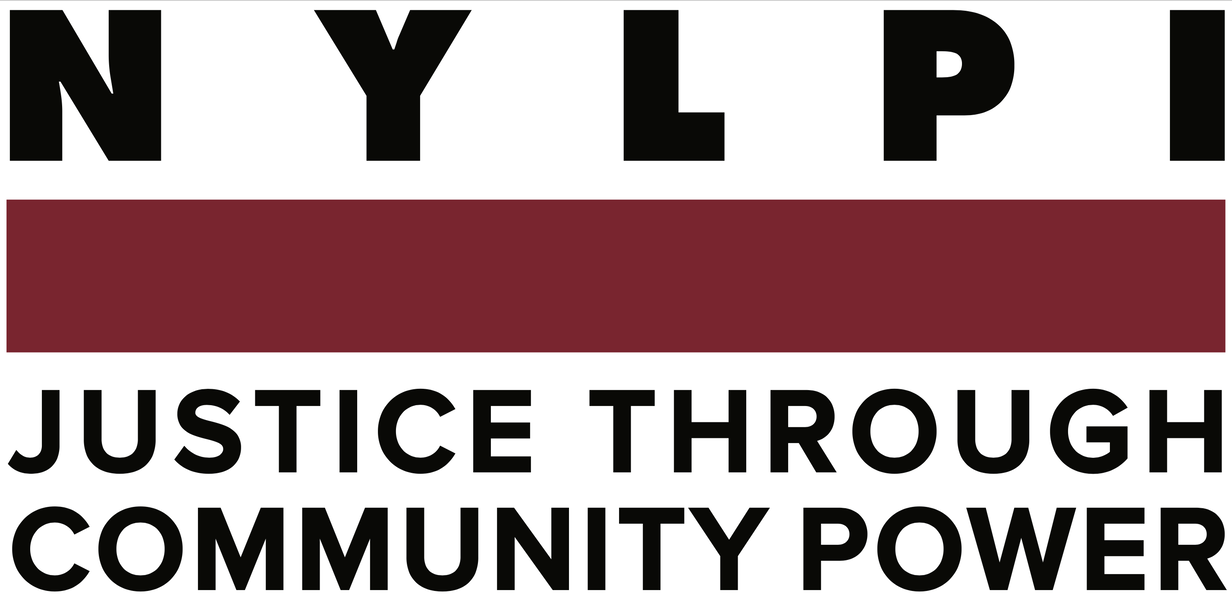 37
¿Qué es el Cronograma de Planificación de la Transición?
De 14 a 18 años
Discutir los planes de transición en cada reunión del IEP
Esté al tanto de la cantidad de evaluaciones de los estudiantes y asegúrese de que estén al día.
Buscar escuelas secundarias y programas de educación especial que mejor se adapten a las metas y necesidades de los estudiantes
Hable con el equipo de apoyo basado en la escuela si los estudiantes recibirán un diploma y, de ser así, qué diploma están en vías de recibir.
A partir de 18 años o más
Asegúrese de que las evaluaciones de los estudiantes estén actualizadas y reflejen con precisión las necesidades y habilidades de los estudiantes
Comenzar a tomar decisiones finales con respecto al plan académico, la trayectoria profesional y las habilidades esenciales para la vida.
Comuníquese con los programas que el estudiante está explorando después de la escuela secundaria
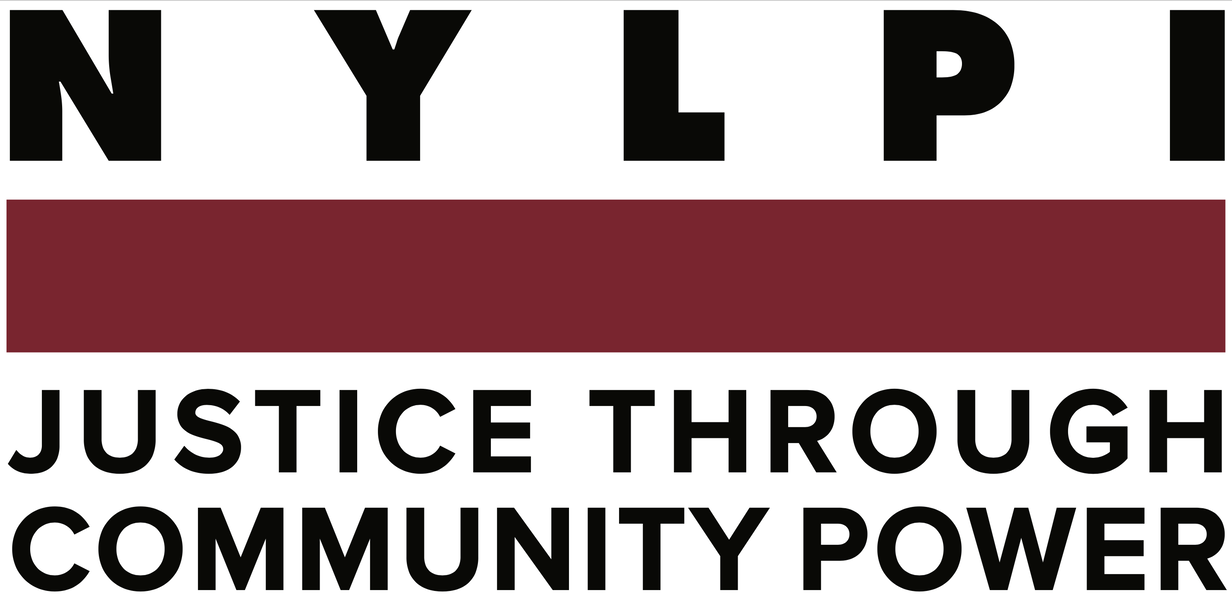 38
Enlaces de Recursos de Planificación de Transición
Transition Evaluation Process – https://www.schools.nyc.gov/docs/default-source/default-document-library/family-guide-to-special-education-school-age-services-english
Age 14-18 Diploma – http://www.nysed.gov/common/nysed/files/programs/curriculum-instruction/diploma-and-credentials-summary-requirements.pdf
Career Development and Occupational Studies (CDOS)
http://www.nysed.gov/curriculum-instruction/career-development-and-occupational-studies-cdos-standards
http://www.nysed.gov/career-technical-education/requirements-cte-and-cdos-graduation-pathways-and-cdos-credential
Age 18+ After-graduation Option – https://www.schools.nyc.gov/learning/special-education/help/contacts-and-resources
ACCESS-Vocational Rehabilitation (ACCESS-VR) – http://www.acces.nysed.gov/vr/apply-vocational-rehabilitation-services
Office for People with Developmental Disabilities – https://opwdd.ny.gov/eligibility
Mental Health Program Directory – Office of Mental Health – https://my.omh.ny.gov/bi/pd/saw.dll?PortalPages
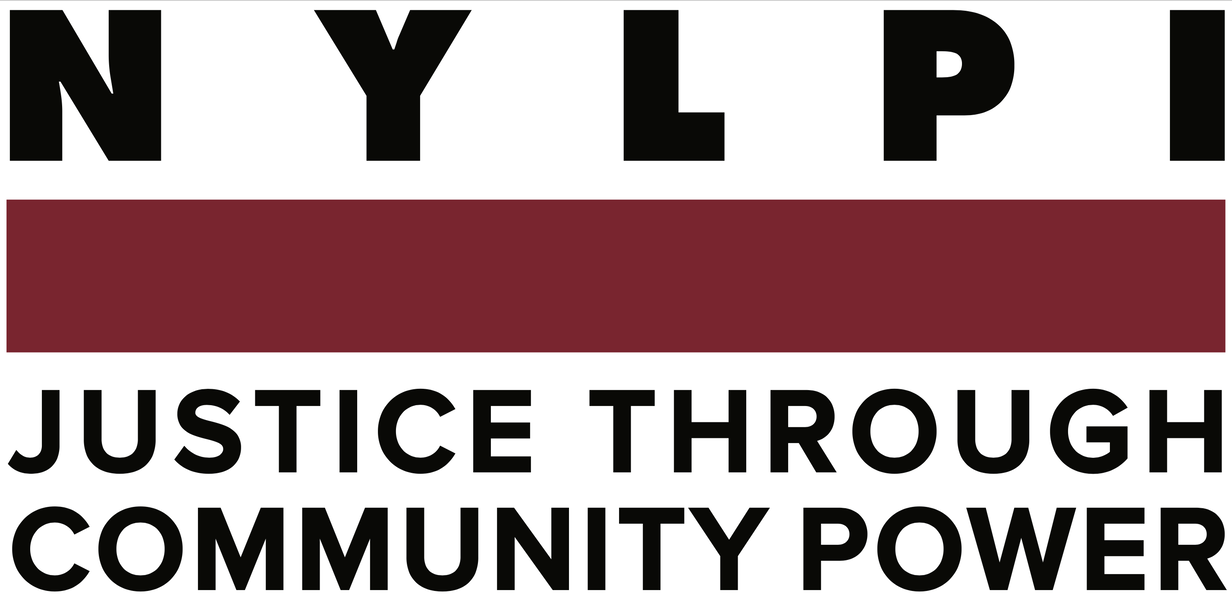 39
Recursos en Nueva York para Educación Especial
Departamento de Educación de la Ciudad de Nueva York – https://www.schools.nyc.gov/
Guía Familiar De Servicios de Educación Especial Para Niños en Edad Escolar – https://nylpi.org/resource/special-education-remote-learning-information-contacts-resources-links/
INCLUDENYC Parent Center – https://www.includenyc.org/
Oficina de Audiencia Imparcial y Formularios – https://www.schools.nyc.gov/docs/default-source/default-document-library/impartial-hearing-request-english
Wright’s Law – http://www.wrightslaw.com
NYLPI Hojas Educativas – http://www.nylpi.org/factsheets-resources/
Información de Contacto para Solicitar una Audiencia Imparcial:
Email: IHOQuest@schools.nyc.gov
Escribe: NY State Departamento de Educación, at speced@nysed.gov 
NY State Education Department
P-12 Office of Special Education
89 Washington Avenue – Room 309EB, 
Albany, NY 12234
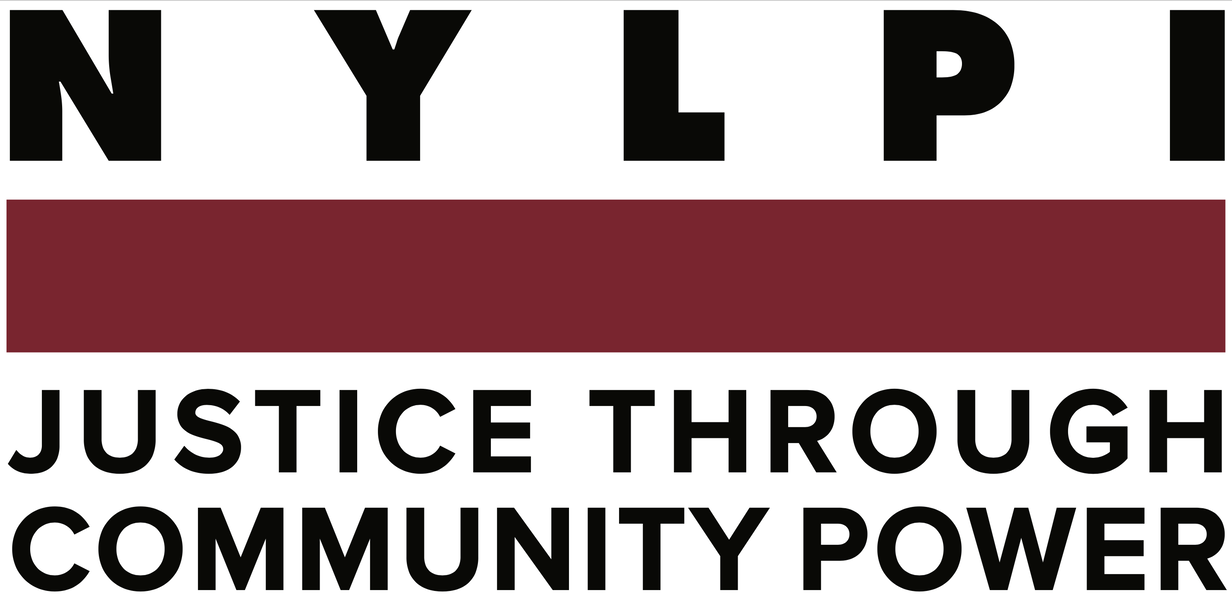 40
Lista de Hojas Educativas de NYLPI
Least Restrictive Environment (LRE)/Ambiente Menos Restringido 
Mediation/Mediacion 
Obtaining Assistive Technology (AT)/ Como Obtener Asistencia de Tecnología o Servicios para Estudiantes en Educación Especial 
Pendency/Pendencia 
Private School Placement/Colocación de Escuela Privada Pagada por el Departamento de Educación
School Visit Checklist/Lista de Verificacion de Visita A Escuelas de Educación Especial
Section 504 Accommodation Plan/Sección 504 y Planes de Acomodos  
Impartial Hearings/Audiencia Imparciales 
Special Education Supports for Children with Emotional or Behavioral Needs/ Servicios Especiales de Ayuda Educacional para Niño/as con Necesidades Emocionales o de Conducta 
Transition Process/ El Proceso deTransicón
Parents’ Rights to Language Services/Derechos de los Padres a Servicios Lingüísticos
Child Find/Encontrar Niños (estudiante)
How To Report Verbal or Physical Abuse by DOE Staff                                            
Transparency/Transparencia 
Students Rights in Charter Schools/Estudiantes con Discapacidades y Escuelas Autónomas o Chárter
Section 504 in Charter Schools/La Sección 504 Planes de Acomodos
Questions to Ask in Charter Schools/Preguntas que Debe Hacer a la Escuela Autónomas o Charter
OPWDD-eligibility-fact-sheet-final-English-8-13-19.pdf (nylpi.org)
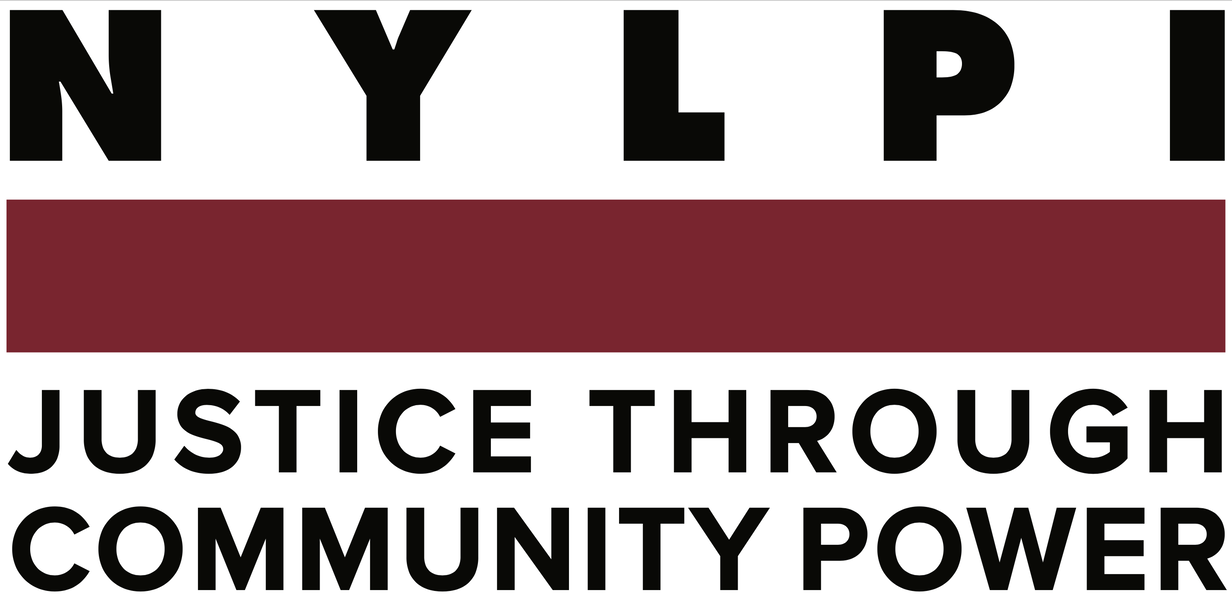 41
Consejos
Mantener un cuaderno y anotar conversaciones O anotas en su teléfono 
Registrar todas las conversaciones telefónicas y en persona  de las conferencias y reuniones
Mantener todos los documentos que recibió del DOE
Mantener cartas y sobres
Si no tienen fecha los documentos, tenga en cuenta la fecha en que recibió el documento y escríbalo en el reverso del documento o sobre
Siempre:
Guardar una copia de todo lo que le da al DOE
Tomar el nombre de la persona del DOE con la que usted está tratando
Si puede, consiga el título, la oficina y la información de contacto. 
Escriba información detallada, esto le puede ayudara en el futuro
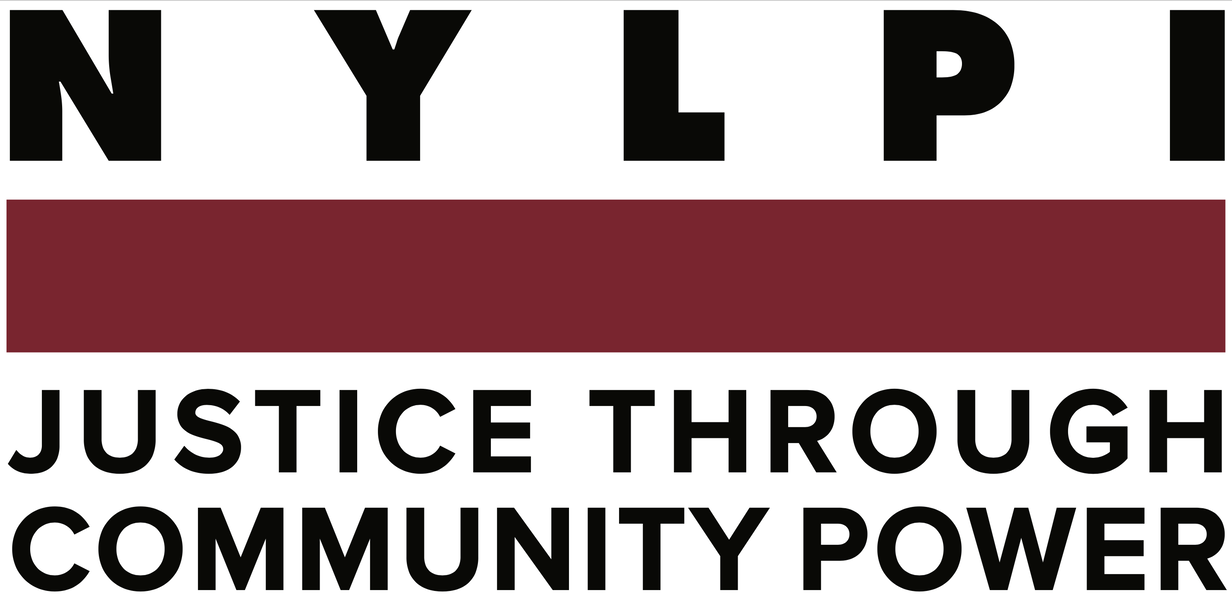 42
¿Preguntas?
Por Favor Contacte: 
New York Lawyers for the Public Interest
151 West 30 Street, 11th Floor 
New York, New York 10001-4017
Tel. (212) 244-4664
www.nylpi.org

Horas de Entrevistas:
Lunes – Viernes (10am-3pm)

No tiene tiempo para llamar? No hay problema - Acceso 24 horas 
https://www.nylpi.org/get-help/
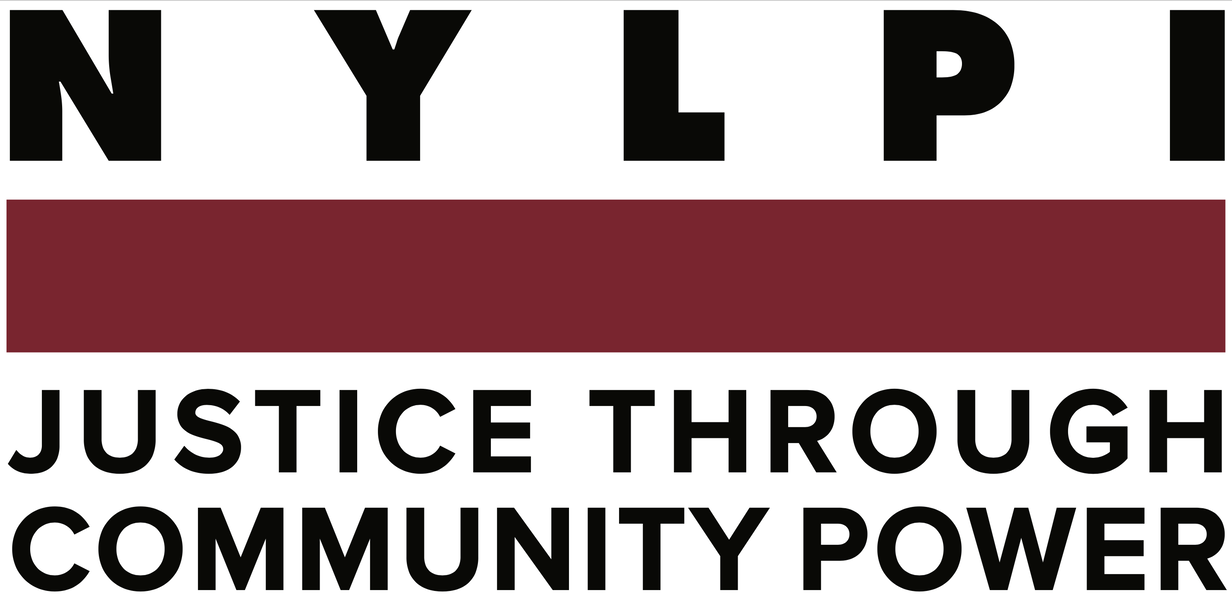 43
Thank YouGraciasMèsi  谢谢 (Xièxiè)Спасибо धन्यवाद (dhanyavaad)Grazie고맙습니다 (gomabseubnida)شكرا (Shukraan)
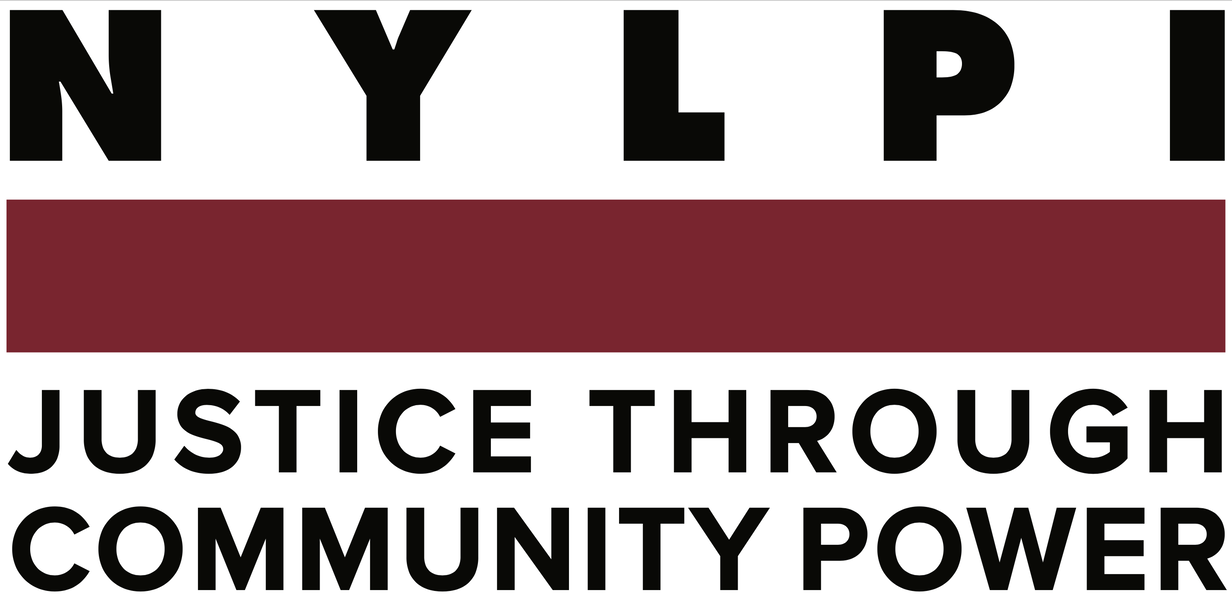